一带一路METRANSINTERMODALOPERATOR WITH THE LARGEST RAIL & TERMINAL NETWORK IN EUROPE
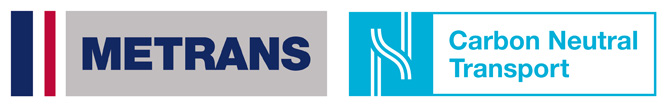 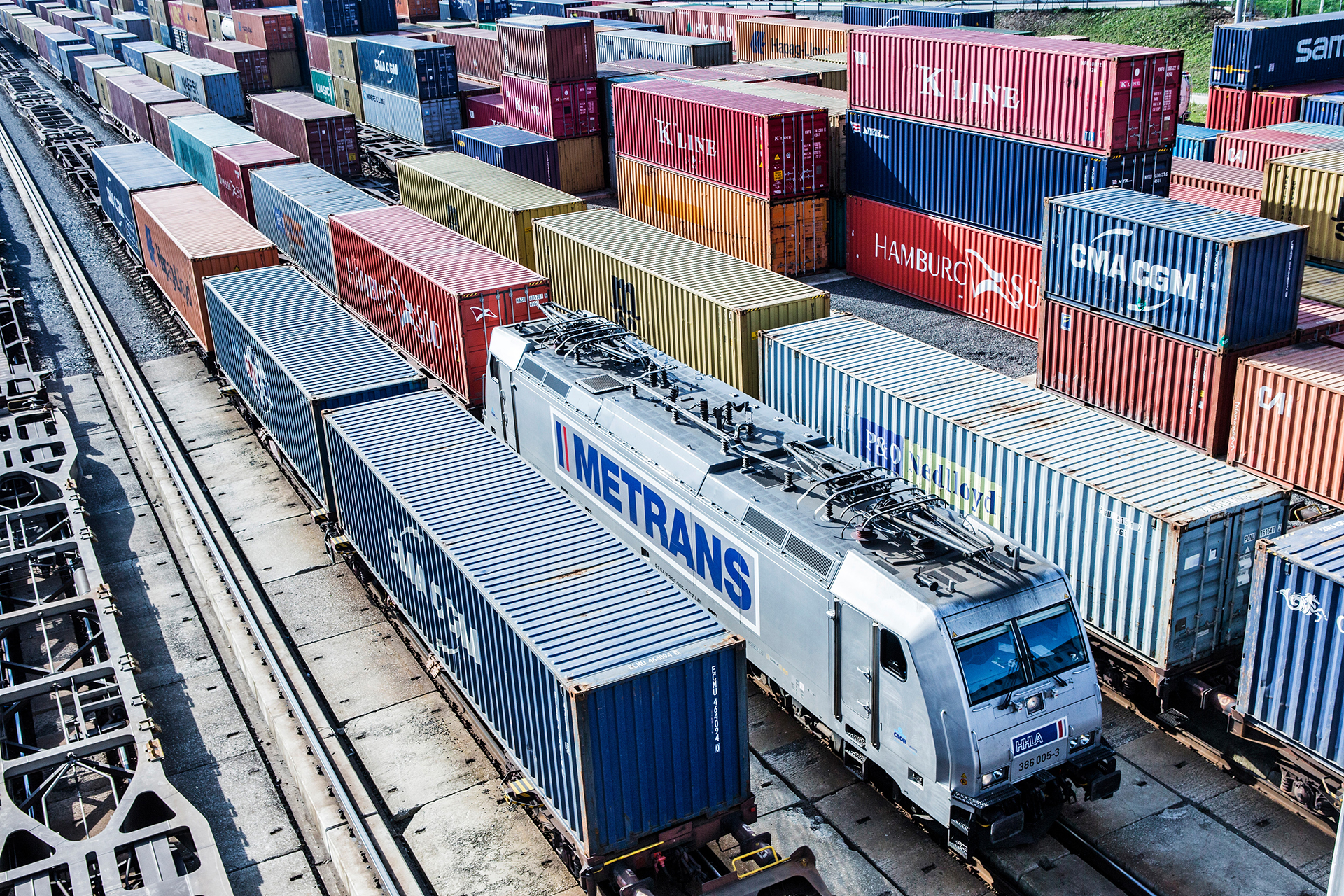 METRANS
2022 figures
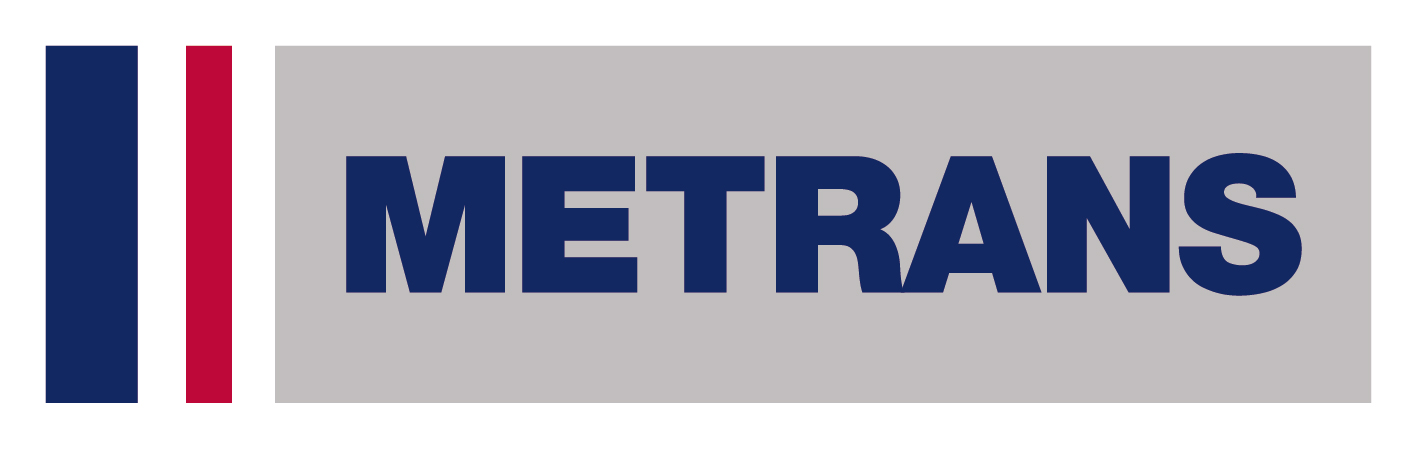 General information:
founded 1991, 100% HHLA

Revenue:
over 560 million EUR

Intermodal:
over 1,4 million TEU

Depots:
over 1,2 million TEU

Employees:
2 500 (December 2022)
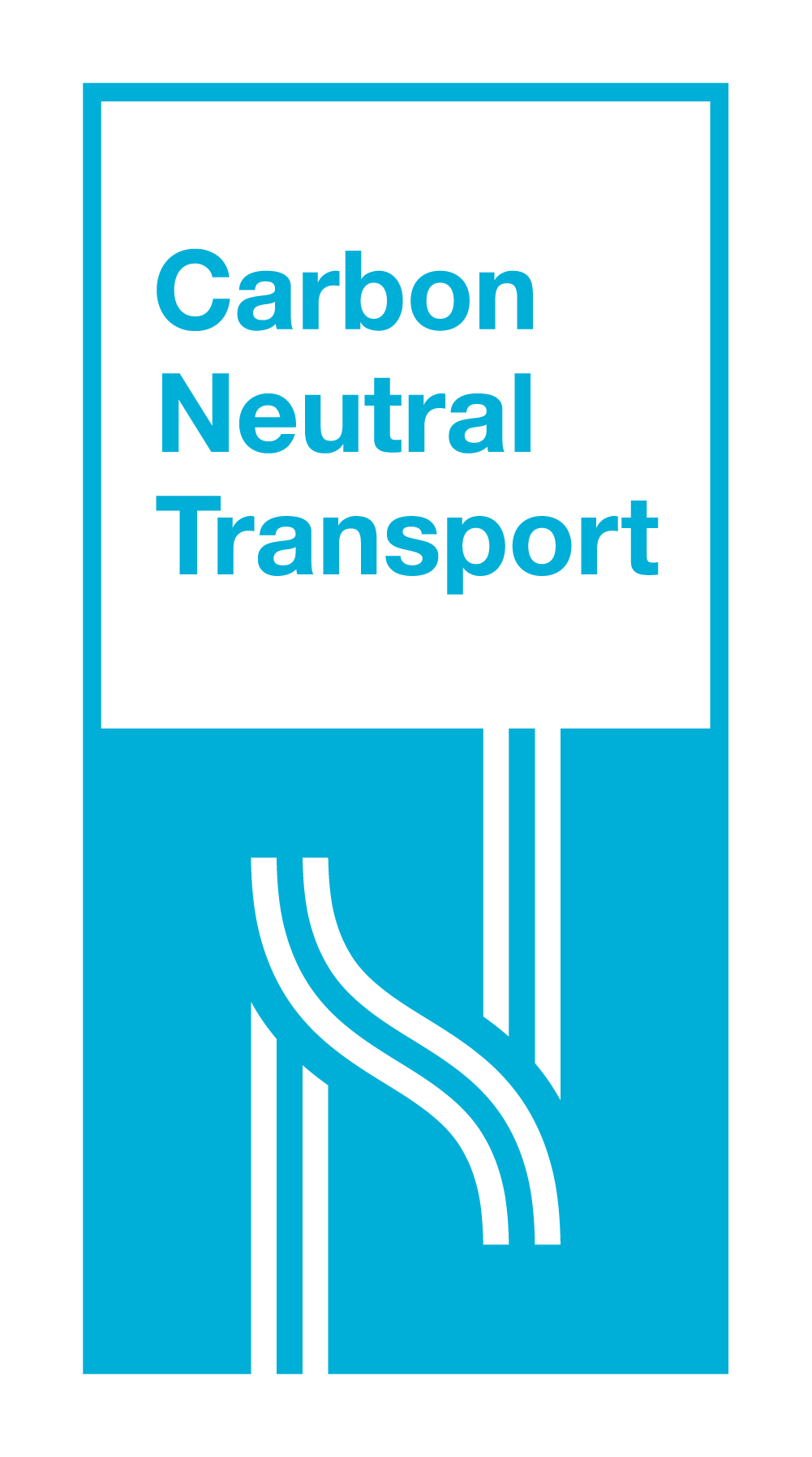 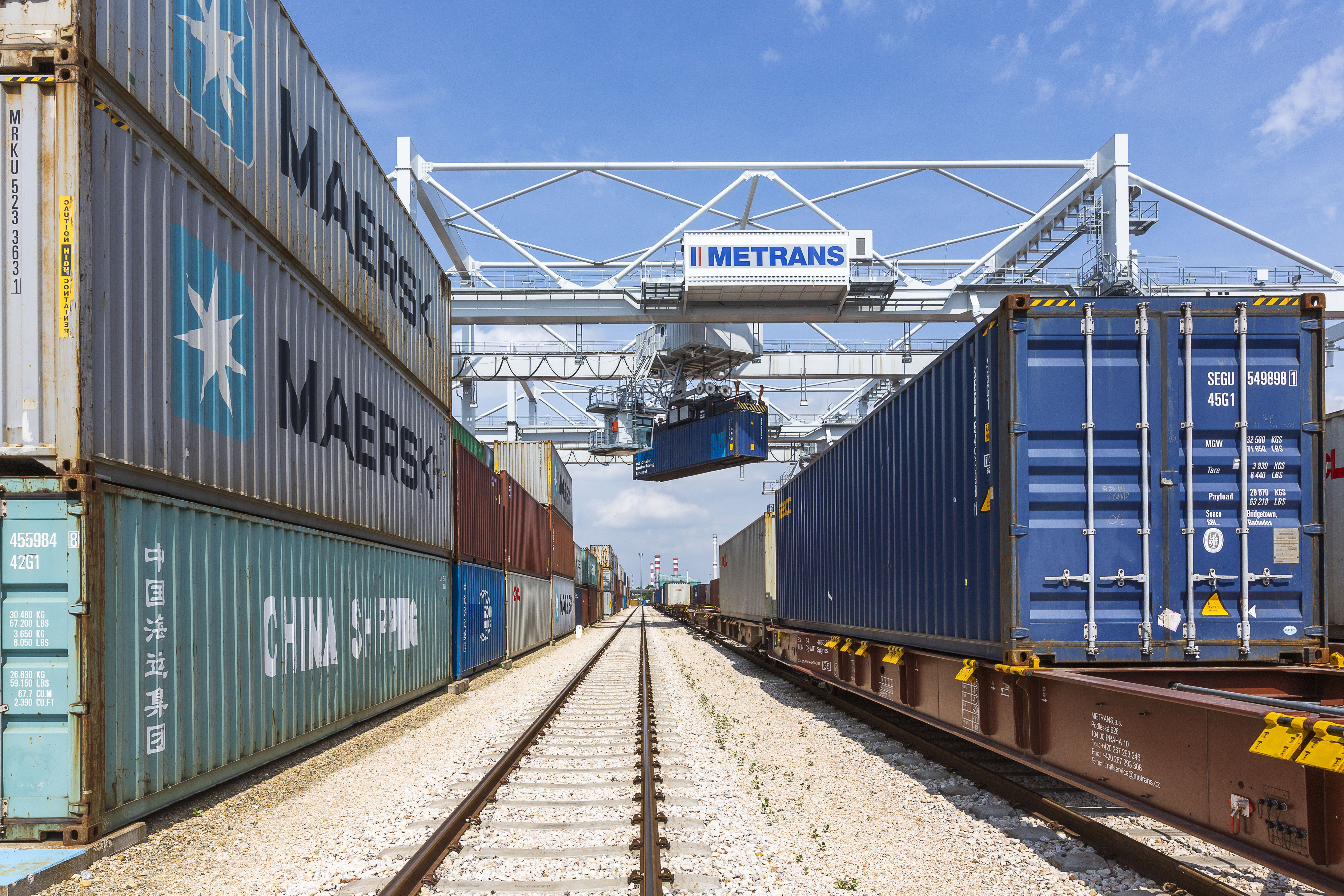 Profile of the METRANS Group
Terminals, Locomotives, Wagons and Repair Shops
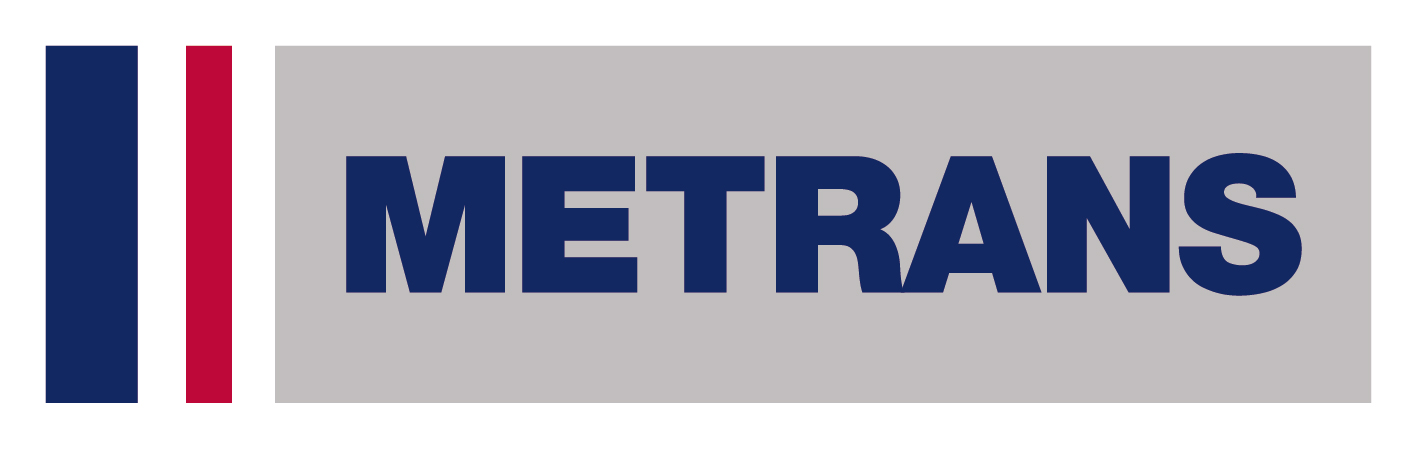 8 HUB terminals & depots
Czech Republic, Slovakia, Poland, Hungary and Austria

13 inland terminals & depots
Czech Republic, Slovakia, Poland, Serbia & Germany 

NEW MEMBER  - ADRIA RAIL
NEW Office - Rijeka
NEW Terminal – Indija (Serbia)

Over 2 million m2 on Depot & Terminal capacities

More than 130 locomotives

More than 3 700 wagons

2 repair shops for locomotives & wagons
Kolin & Dunajska Streda

Offices in the ports
of Hamburg, Bremerhaven & Koper
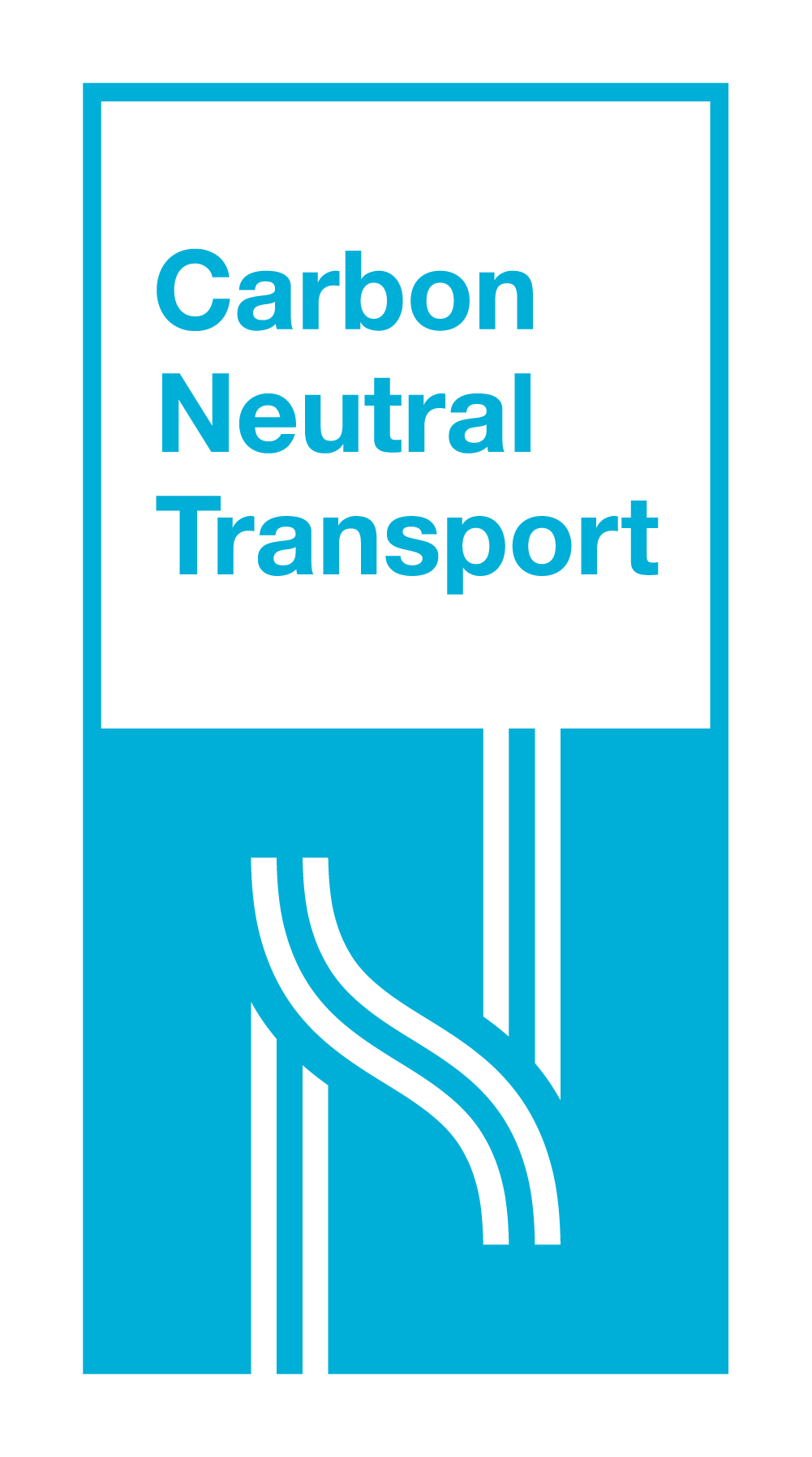 METRANS /Danubia/, a.s.
Slovakia
METRANS Danubia Kft.
Hungary
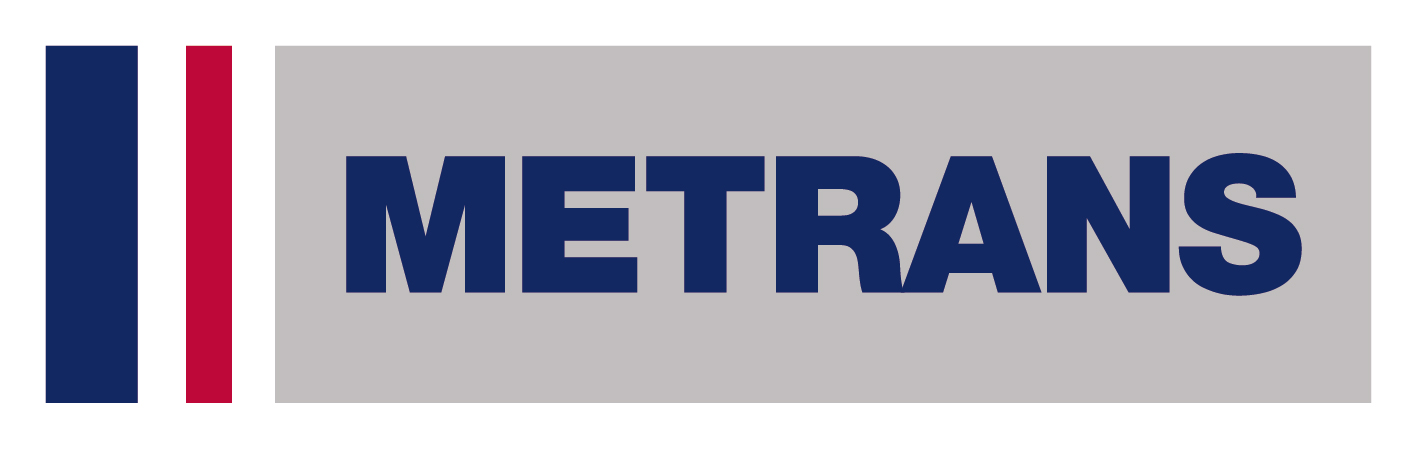 METRANS Group

Established in 1991, 
sites in 9 countries, 
more than 2 500 employees
METRANS /Danubia/ Krems GmbH
Austria
METRANS Konténer Kft.
Hungary
METRANS Railprofi Austria GmbH
Austria
METRANS d.o.o.
Croatia
METRANS DYKO Rail Repair Shop, s.r.o.
Czech Republic
METRANS ADRIA d.o.o.
Slovenia
METRANS Rail, s.r.o.
Czech Republic
UniverTrans Kft.
Hungary
METRANS Rail /Deutschland/ GmbH
Germany
TIP Žilina, s.r.o.
Slovakia
METRANS Umschlagsgesellschaft mbH
Germany
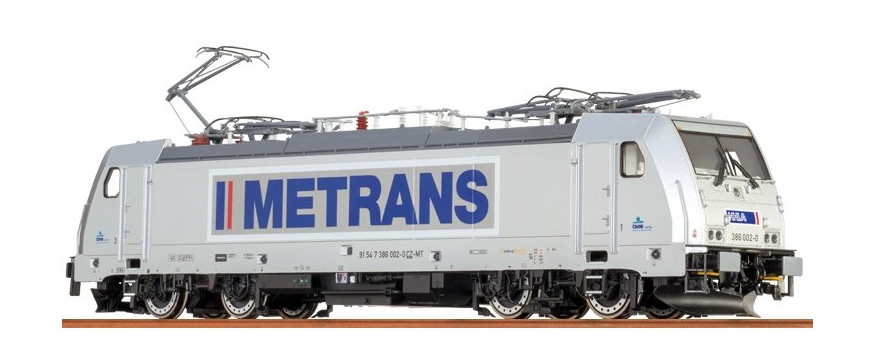 METRANS /Polonia/ Sp. z o.o.
Poland
METRANS Rail Sp. z o.o.
Poland
METRANS Istanbul STI
Turkey
METRANS Zalaegerszeg Kft.
Hungary
METRANS, a.s.
Prague, Czech Republic
METRANS Szeged Kft.
Hungary
CL EUROPORT Sp. z o. o. 
Poland
Umschlagsgesellschaft Königs Wusterhausen mbH
(50%)
Germany
ADRIA RAIL Operator d.o.o.
Rijeka
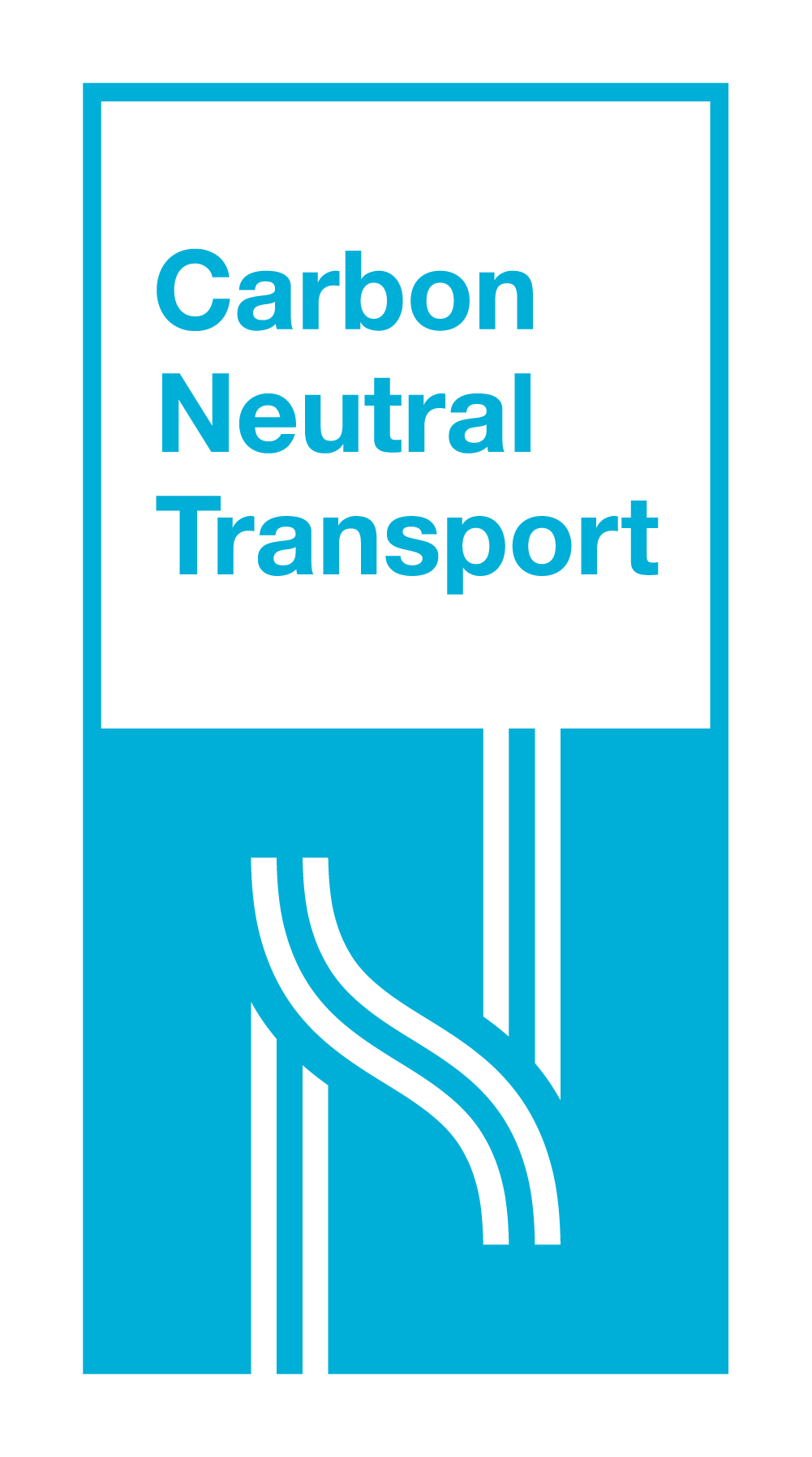 ADRIA RAIL d.o.o. 
(51%)
Croatia
www.metrans.eu
DRUŠTVO ZA INTERMODALNI PREVOZ I USLUGE ADRIA RAIL DOO INDIJA
Indija
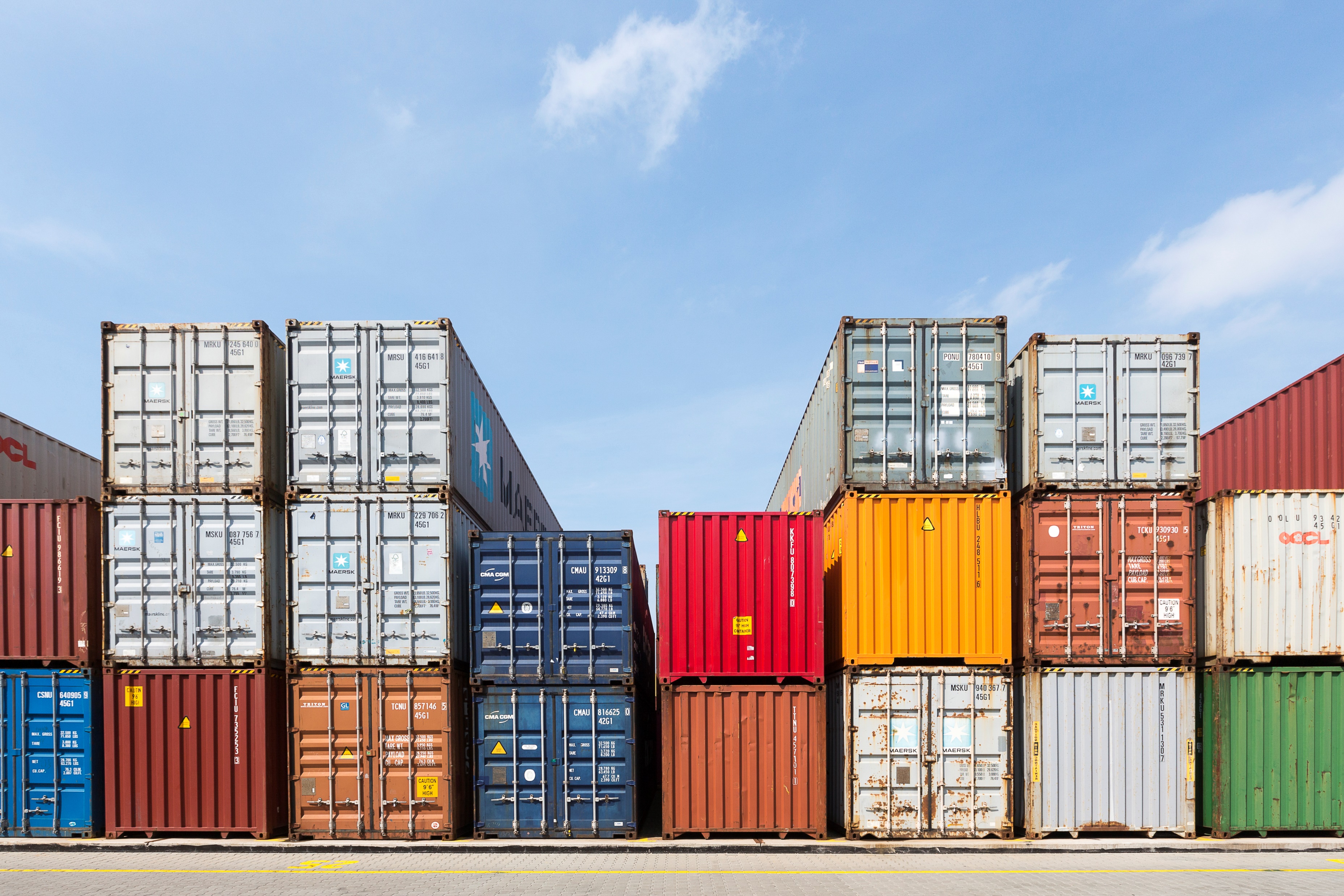 The largest European network
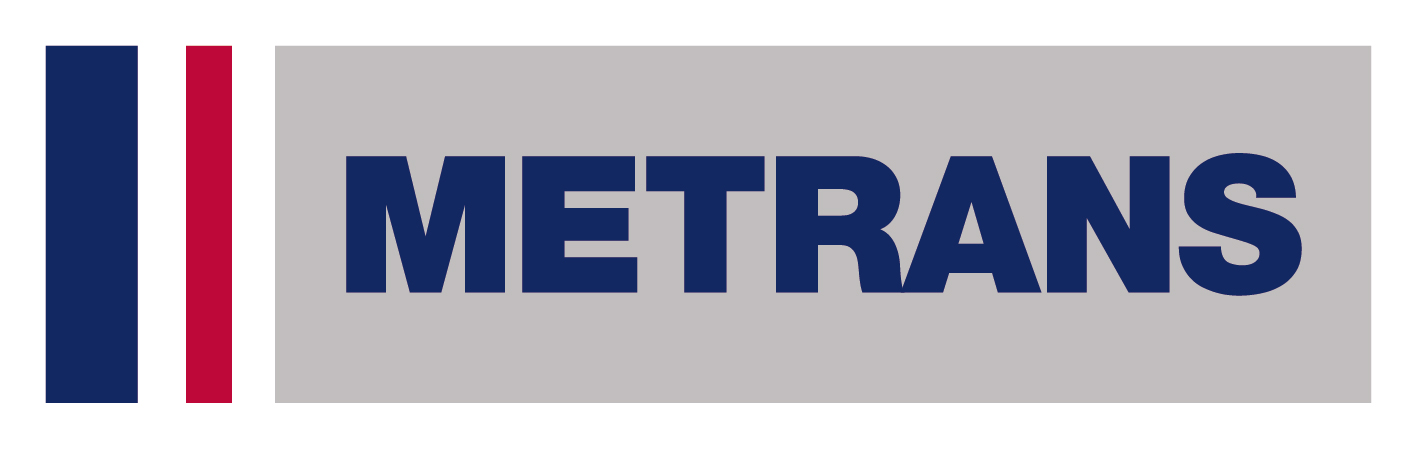 We provide all-inclusive just-in-time intermodal rail-road transportation service

METRANS operates own shuttle trains with cargo in maritime 
deep sea and short sea and for long haul trains 

Transport of standard equipment, reefers, tank and special 
containers to / from the 
Czech Republic / Slovakia / Hungary / Germany / 
Austria / The Netherlands / Belgium / 
Slovenia / Poland / Italy

We connect these countries by rail with major 
European ports
Hamburg / Bremerhaven / Rotterdam 
/ Duisburg

or southbound rail connection to
Koper / Trieste / Rijeka
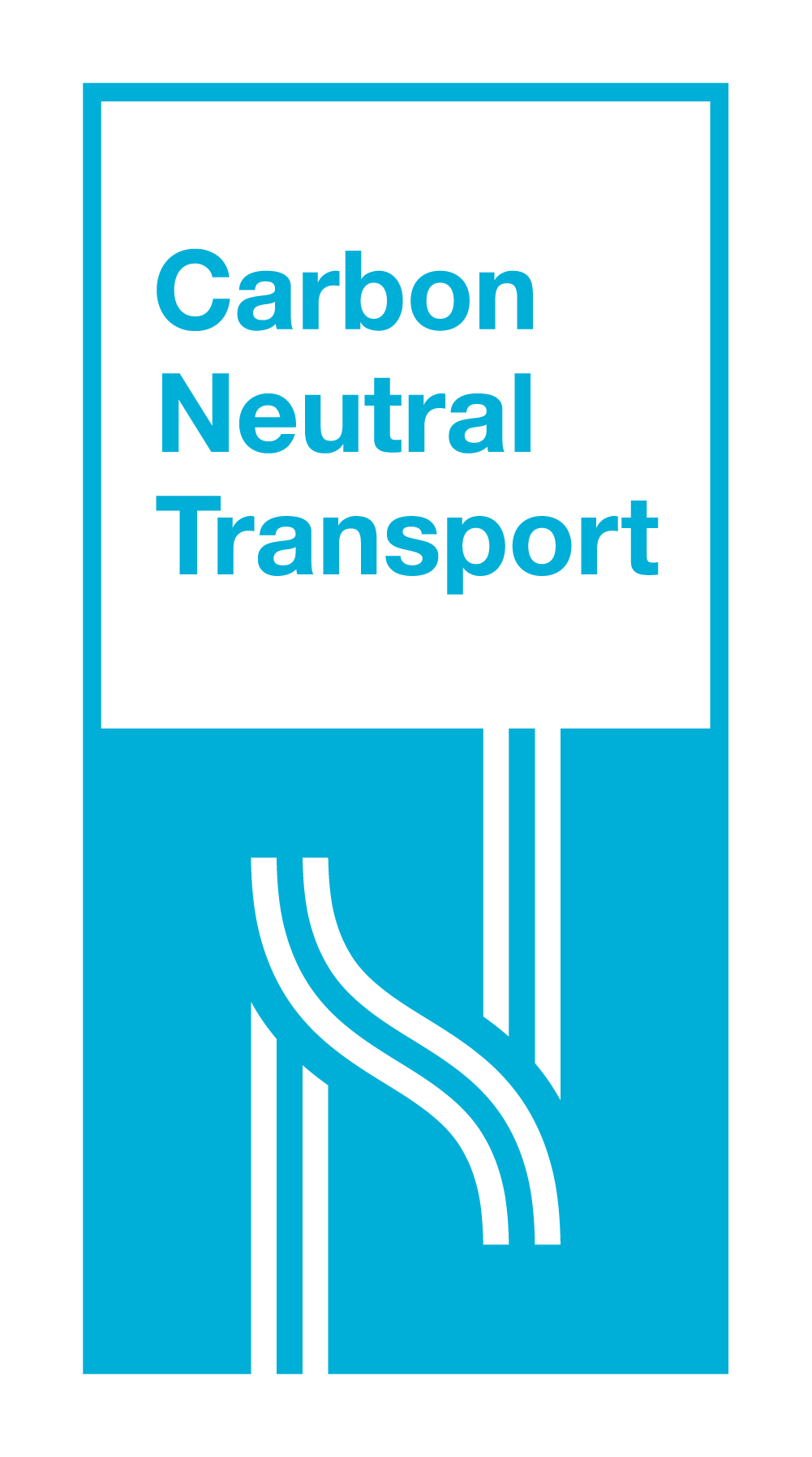 METRANS
Over 650 regular train connections per week
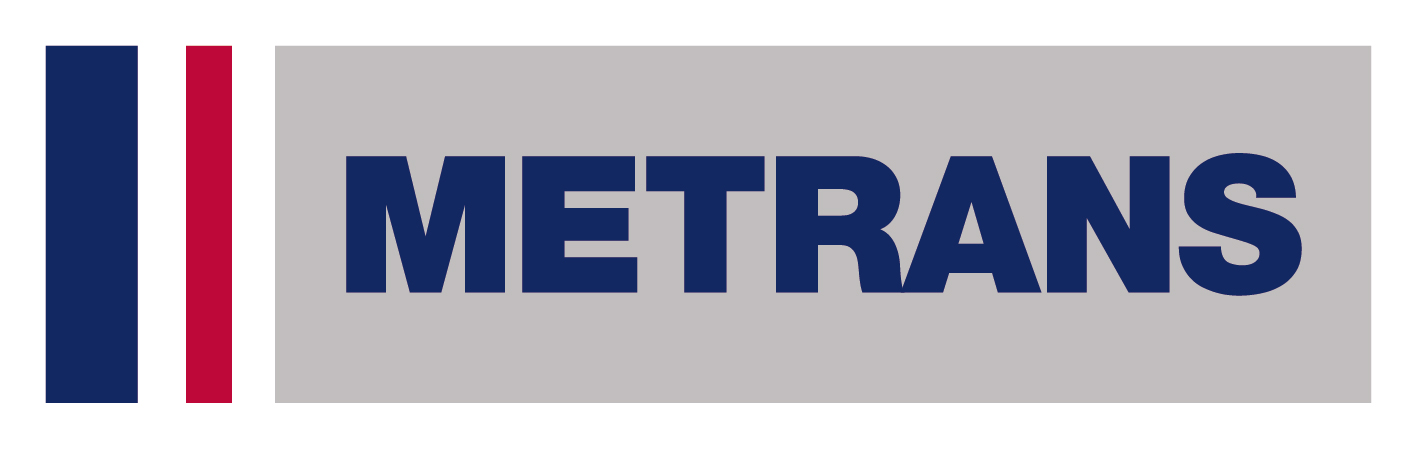 From/To
Trains per Week
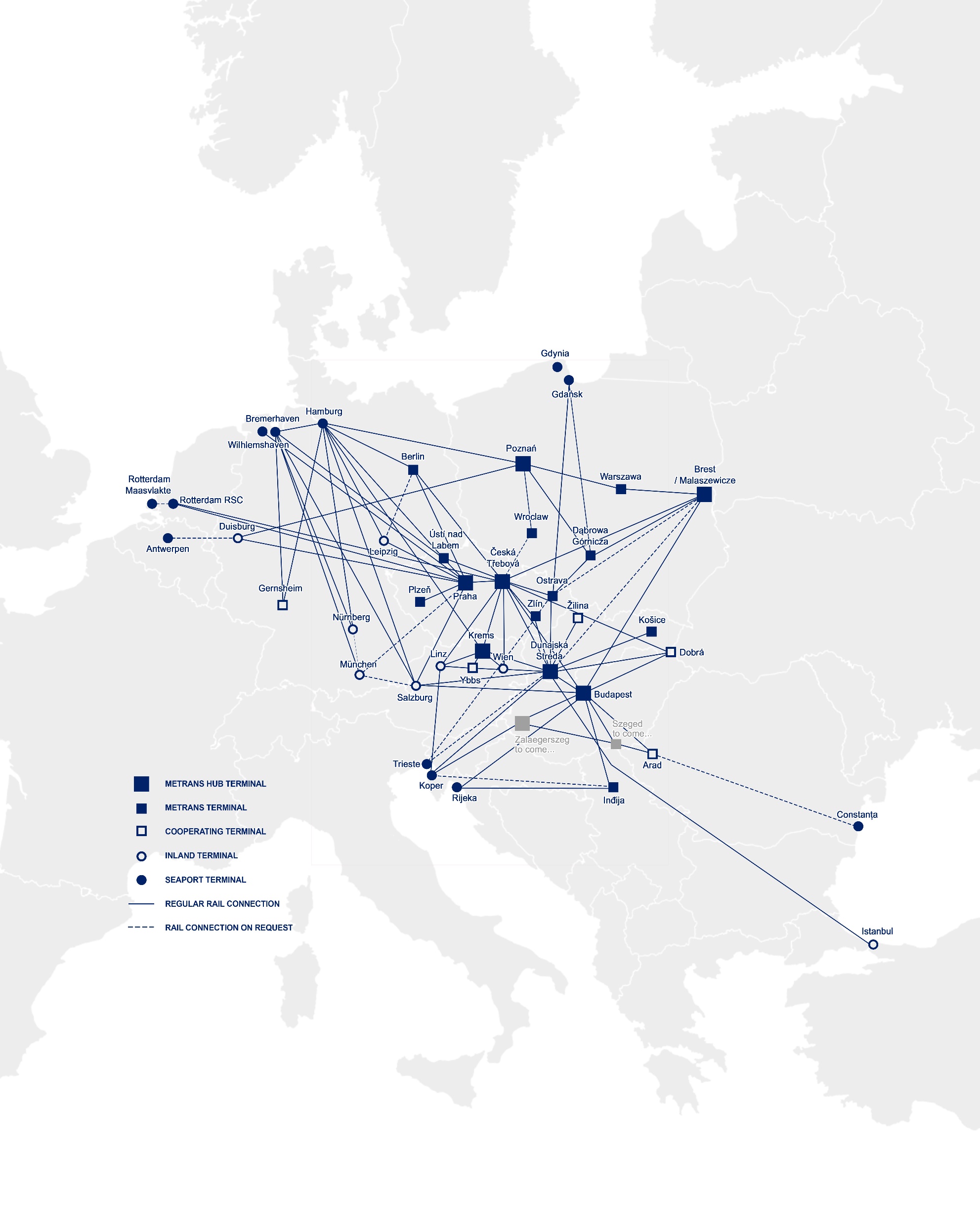 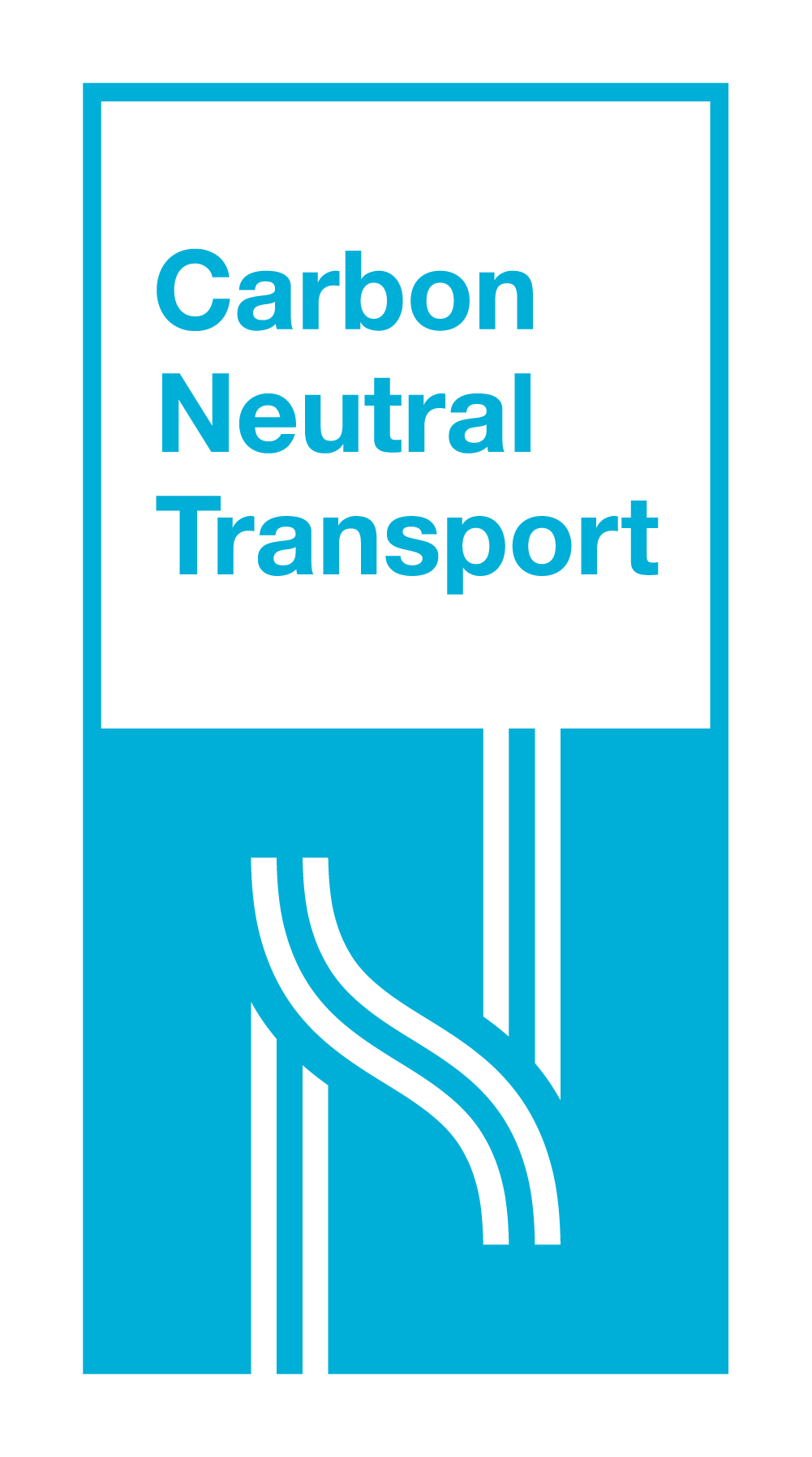 Is there a real demand for rail movements between CHINA & EUROPE and v.v.?
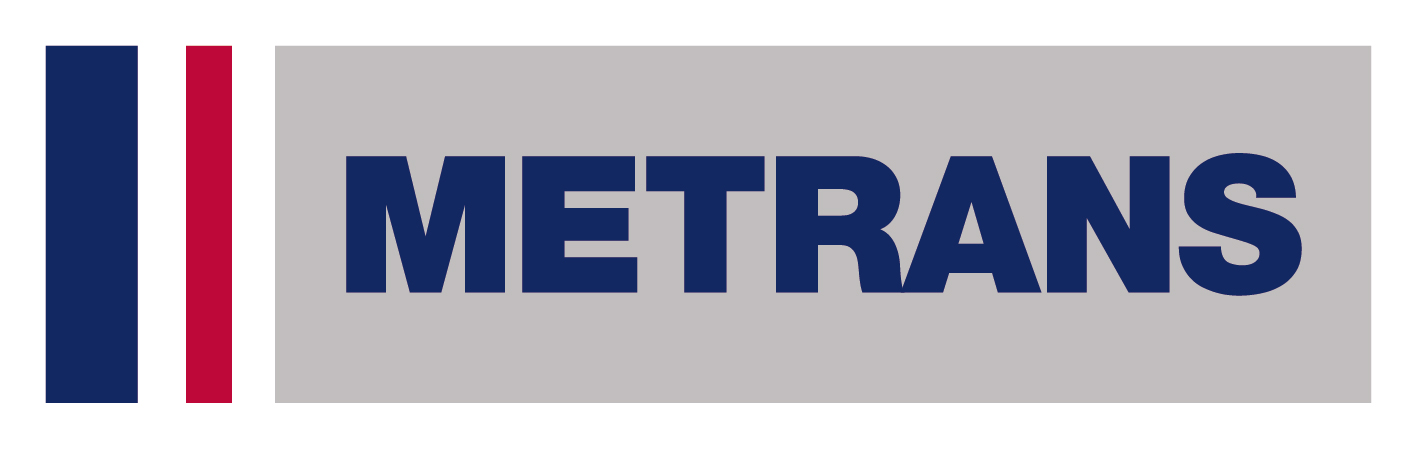 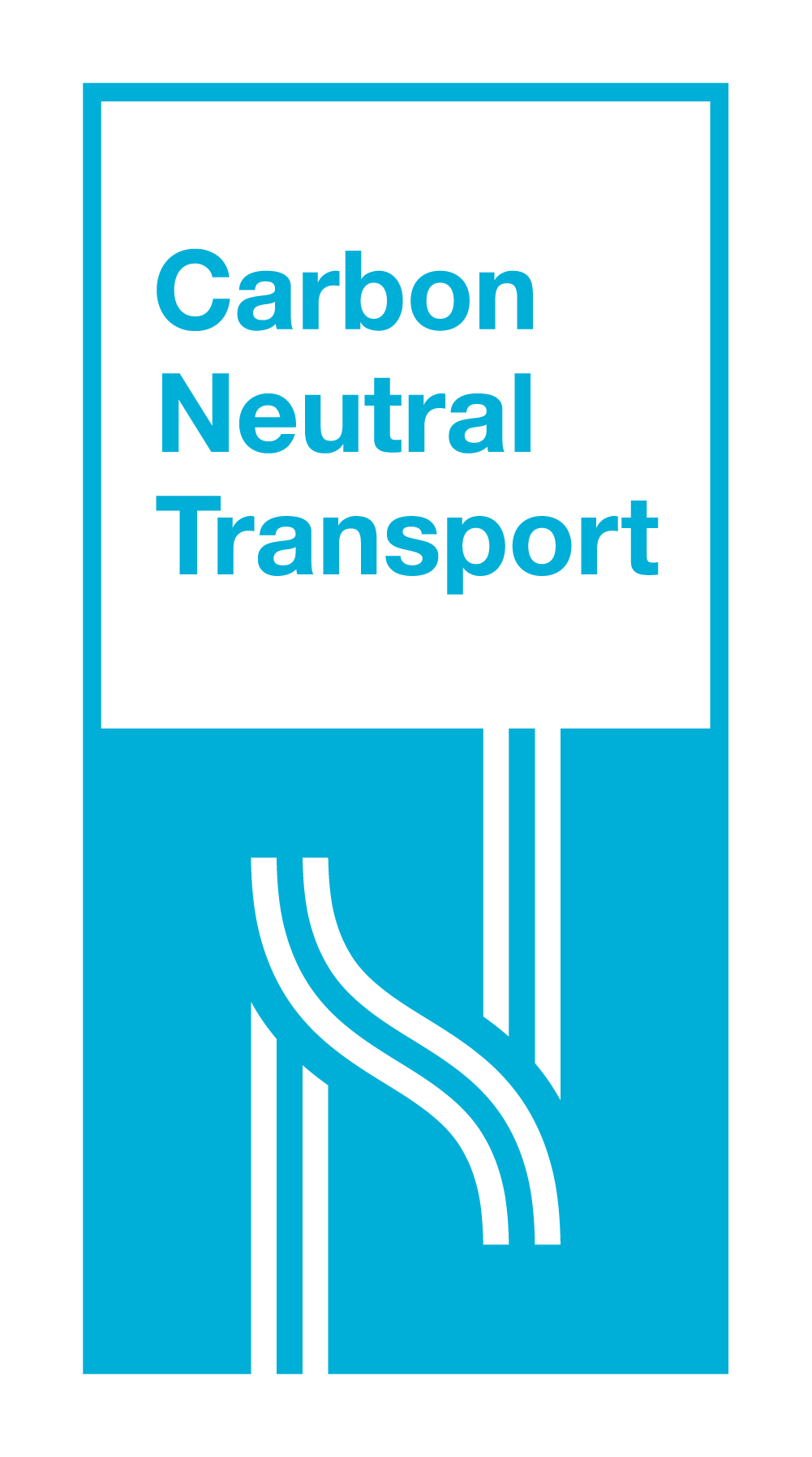 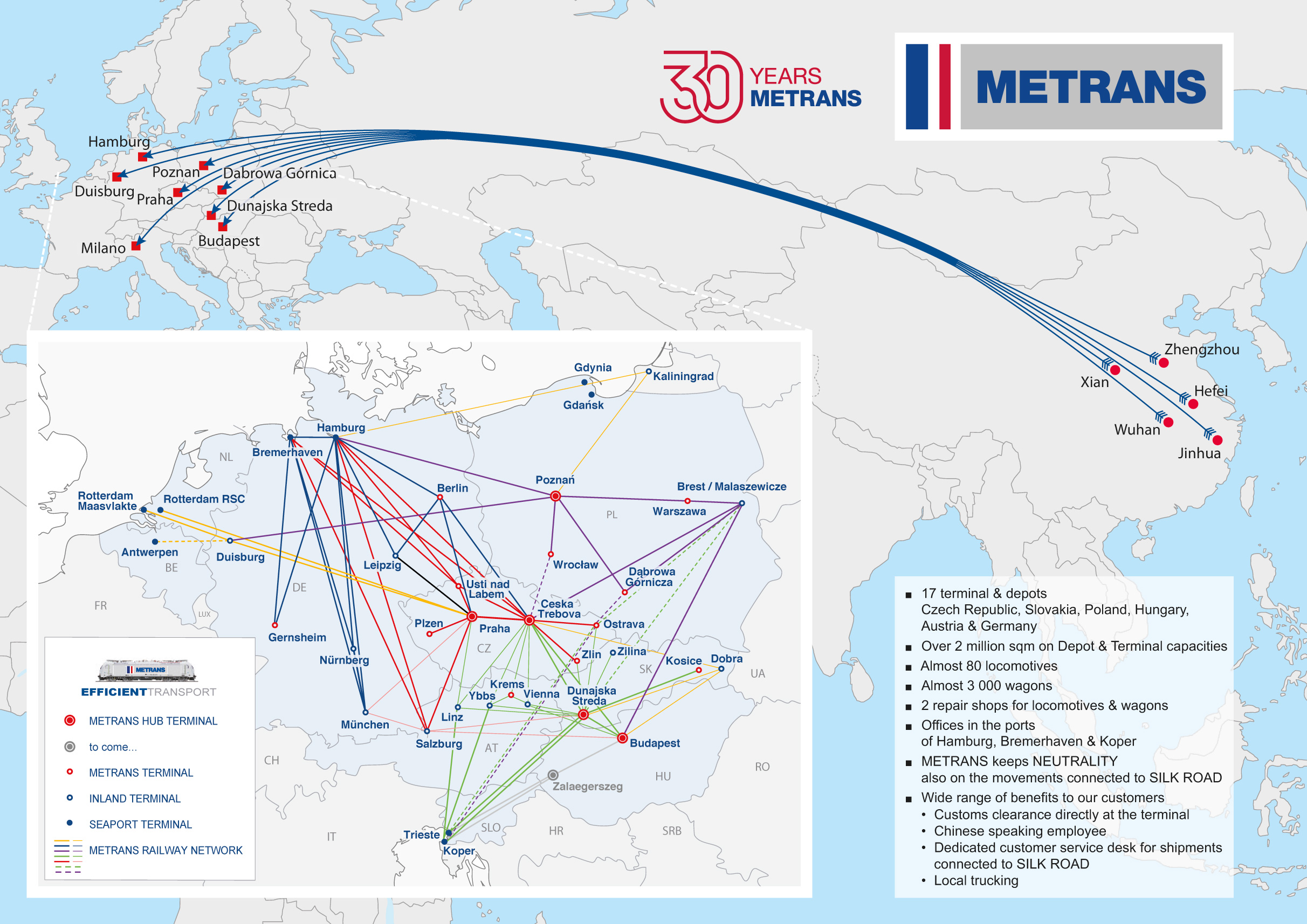 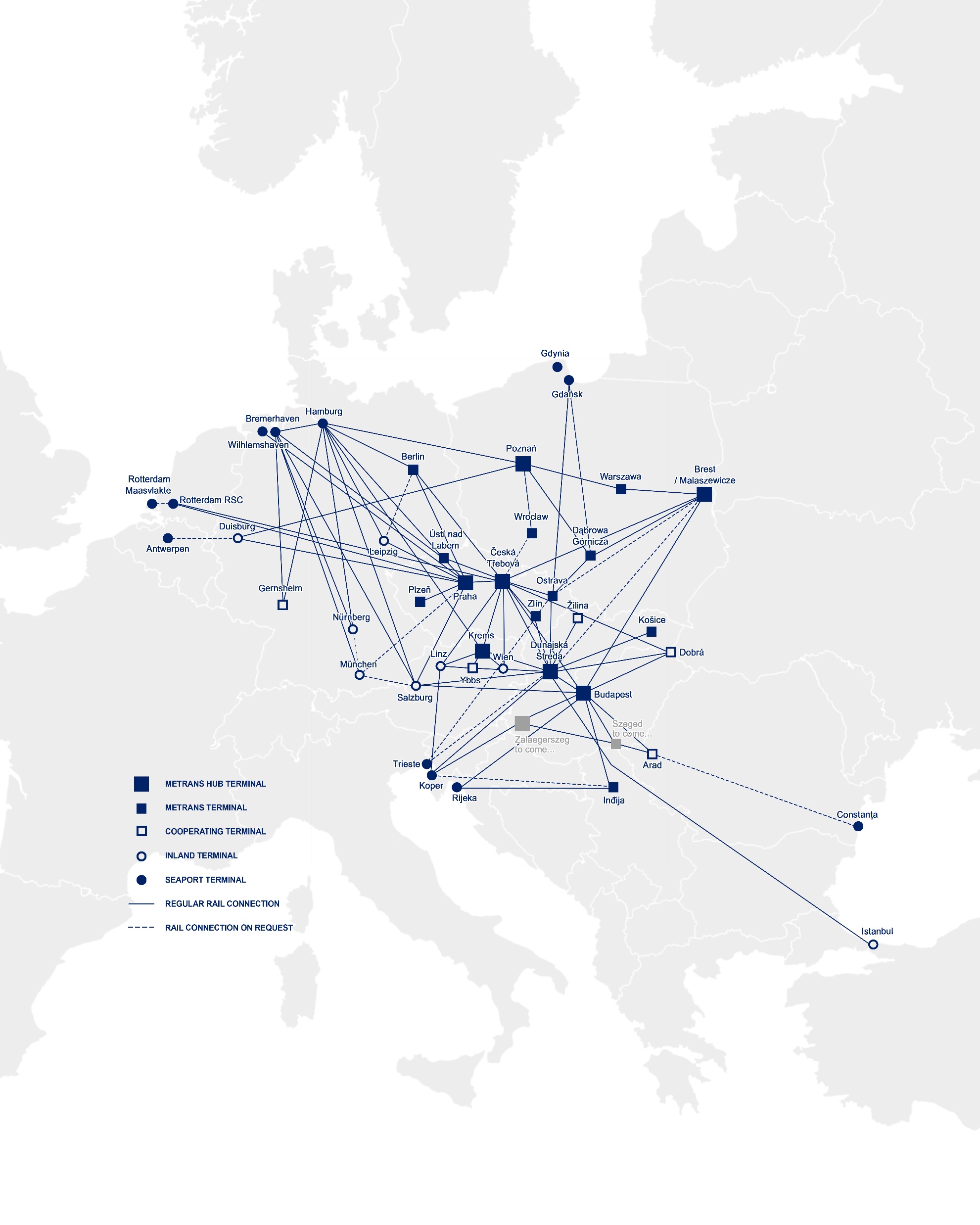 21 terminal & depots
Czech Republic, Slovakia, Poland, Hungary, Austria, Germany & Serbia
Over 2 million sqm Depot & Terminal capacities
More than 130 locomotives
More than 3700 wagons
2 repair shops for locomotives & wagons
Offices in the ports of Hamburg, Bremerhaven, Koper & Rijeka
METRANS keeps NEUTRALITY also on the movements connected to SILK ROAD
Wide range of benefits to our customers
Customs clearance directly at the terminal
Chinese speaking employee
Dedicated customer service desk for shipments connected to SILK ROAD
Local trucking
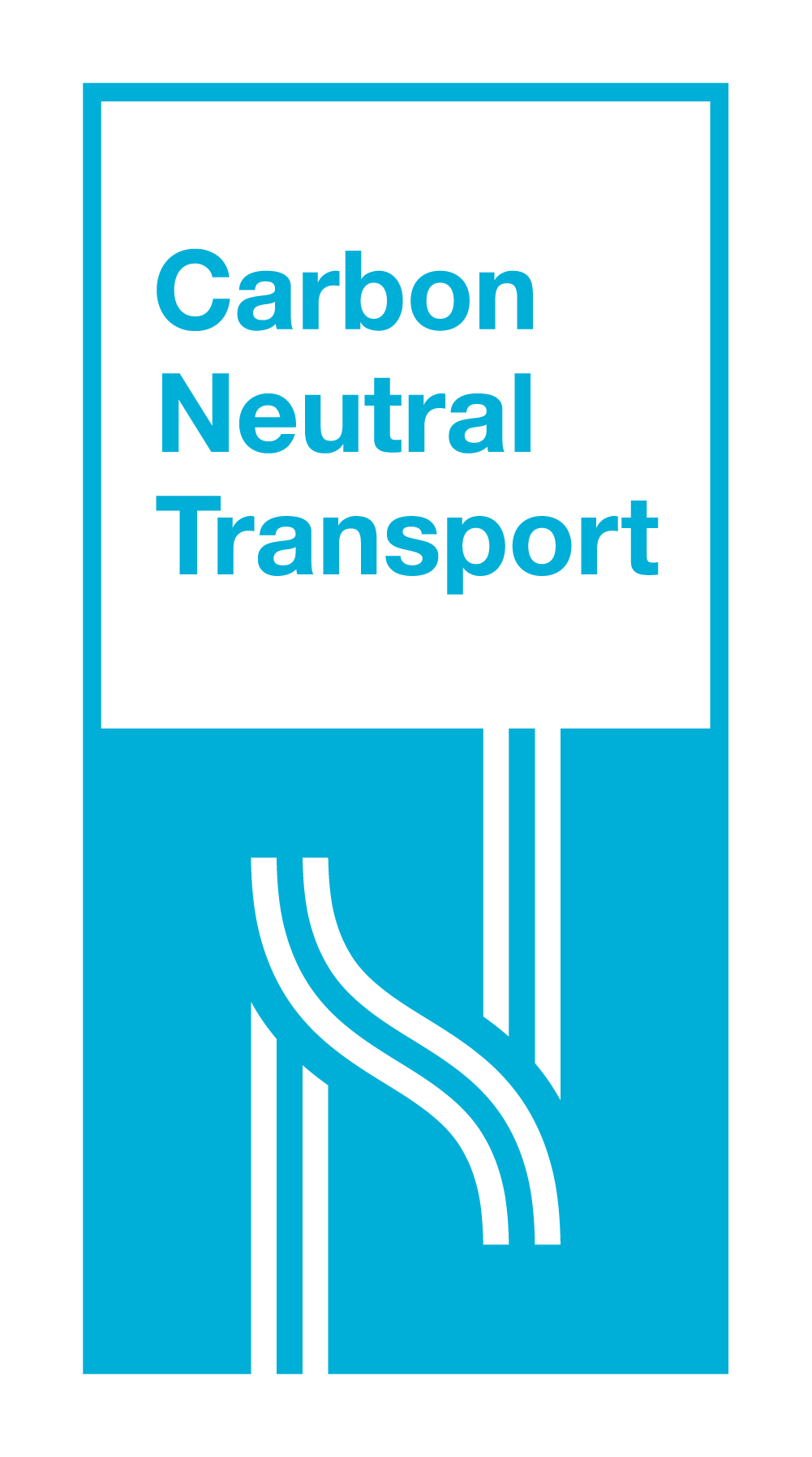 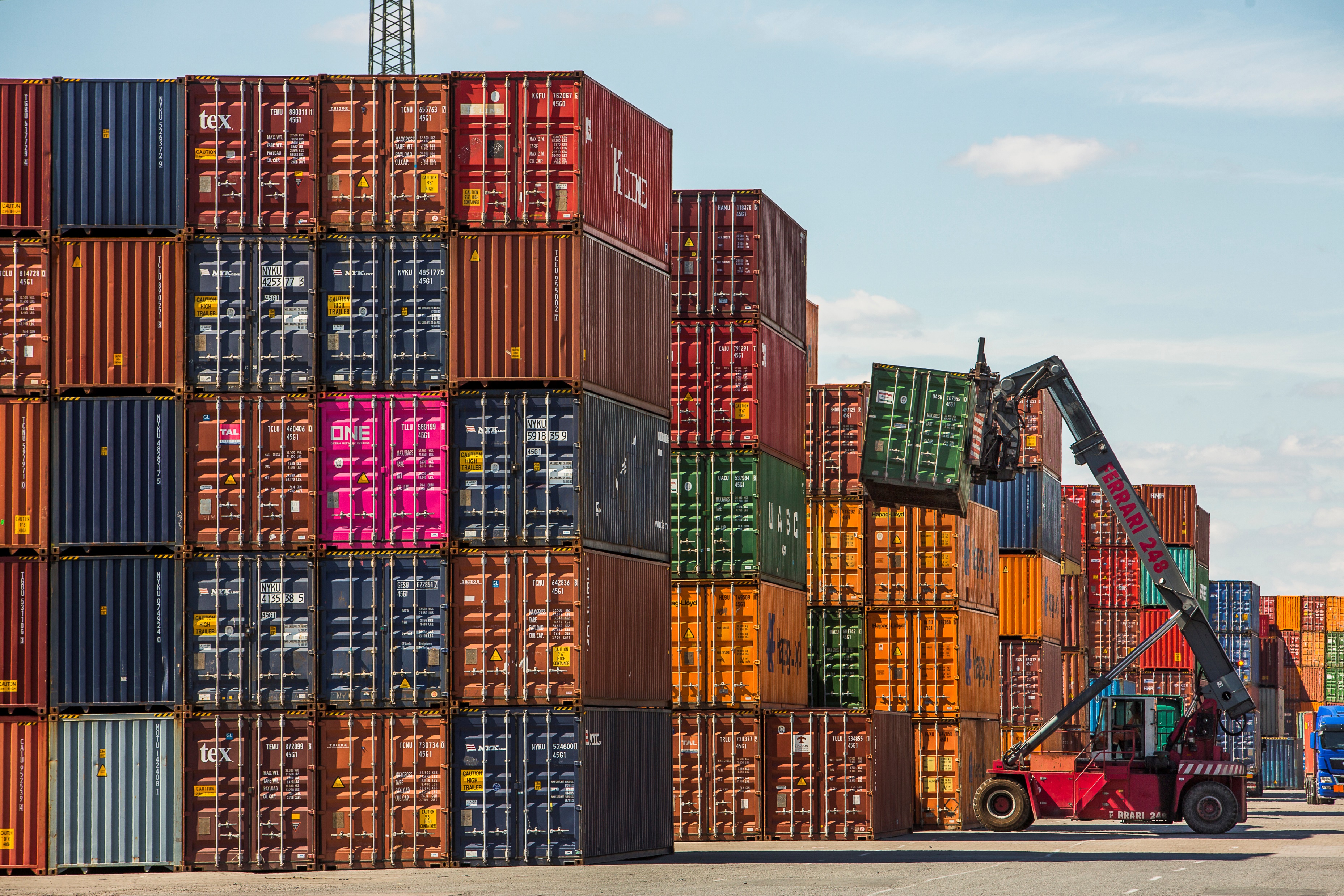 Why to choose METRANS
NETWORK & SOLUTION
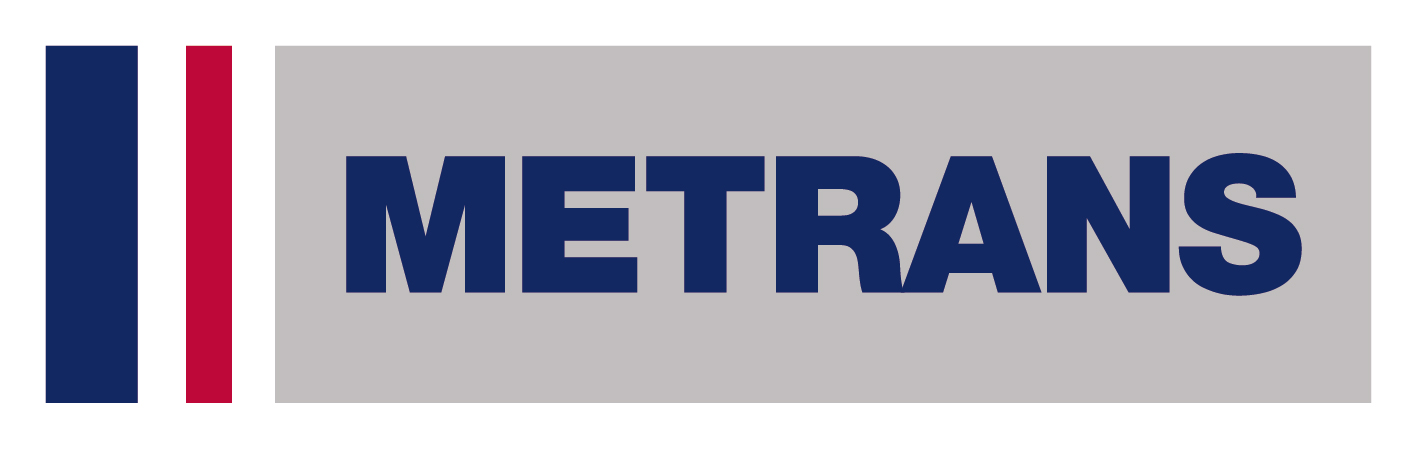 We connect The Belt and Road initiative to the Europe via 

Malaszewice / Brest (PL / BY)
with our network of own, high sophisticated container terminals & depots and modern railway hubs in

Prague (CZ) / Ceska Trebova (CZ) / 
Dunajska Streda (SK) / Budapest (HU) / 
Poznan (PL)
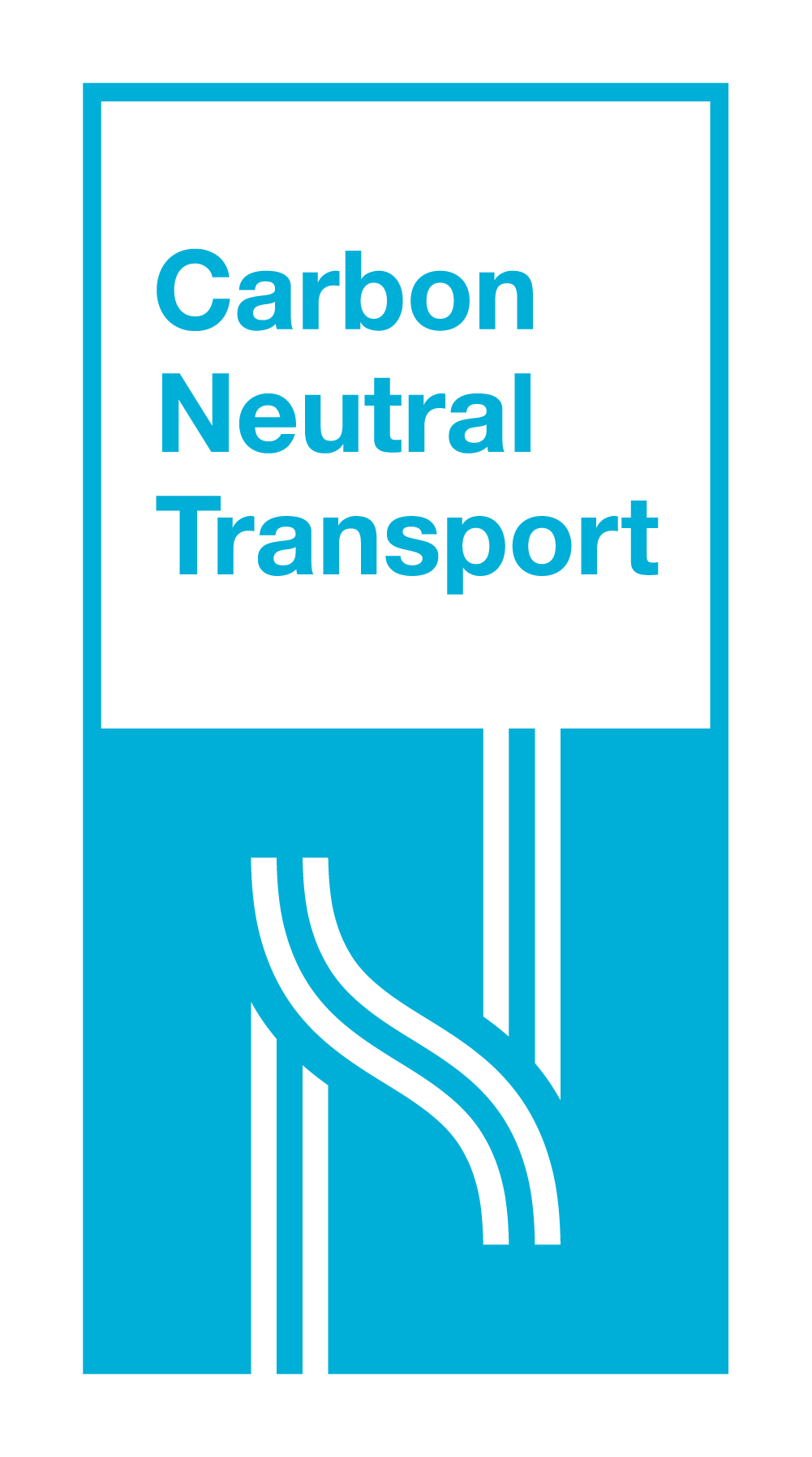 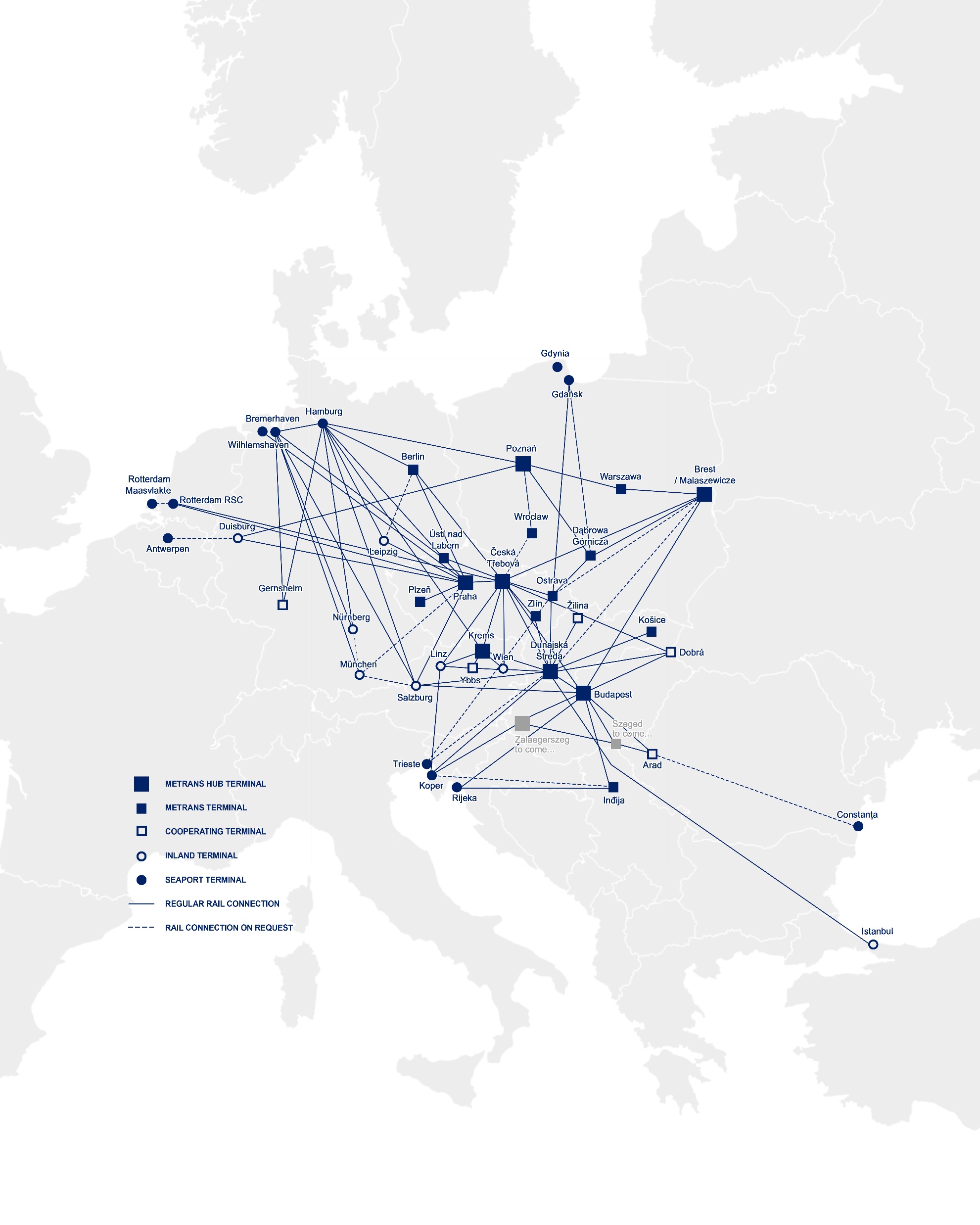 Connection To SILK ROAD
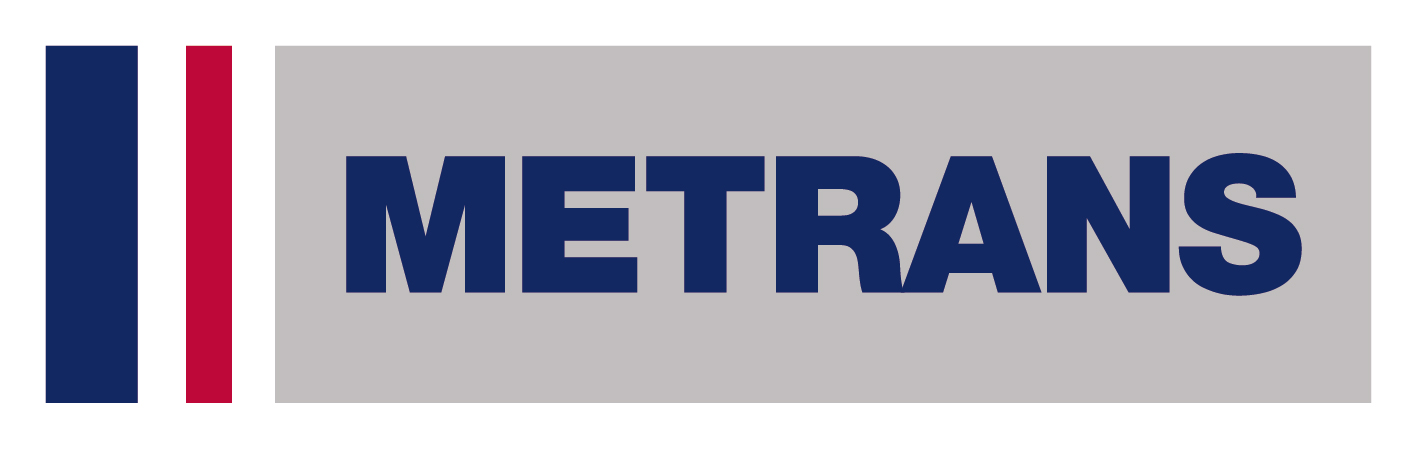 Xian & Wuhan – Ceska Trebova (CZ)
2 x Trains ex Xian per week
1x Train ex Wuhan per week
Routing via Malaszewicze
HUB Concept to METRANS Network
connection to Prague, Dunajska Streda, Krems, Salzburg, Budapest, Hamburg, Duisburg

Zhengzhou – Hamburg (DE)
2 x Trains per week
Direct connection to Hamburg and via Hamburg to Munich

Zhengzhou – Dabrowa Gornicza (PL)
1 x Train per week

Xian – Milano (IT)
1 x Train per week 

Jinhua – Budapest (HU)
1 x Train per week
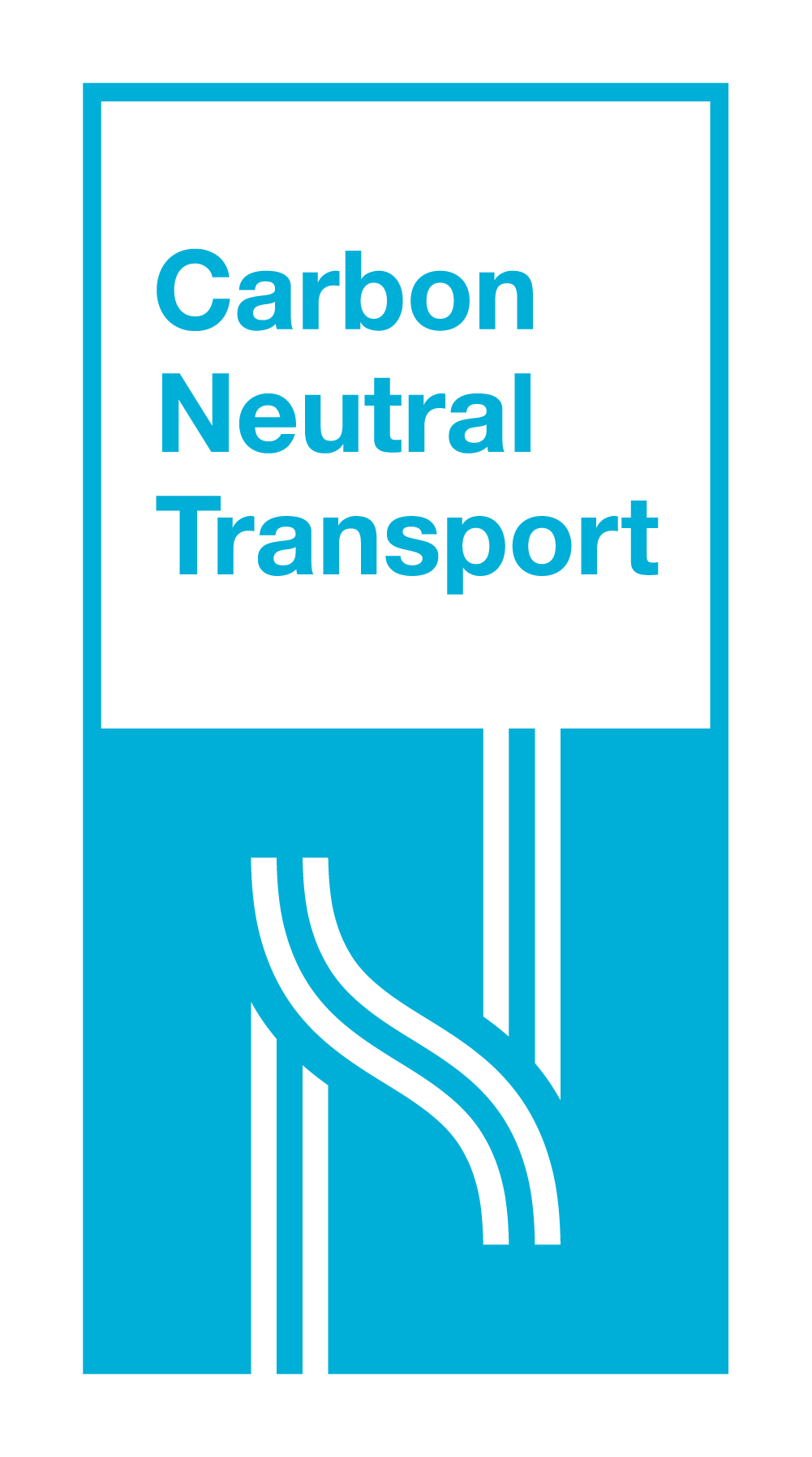 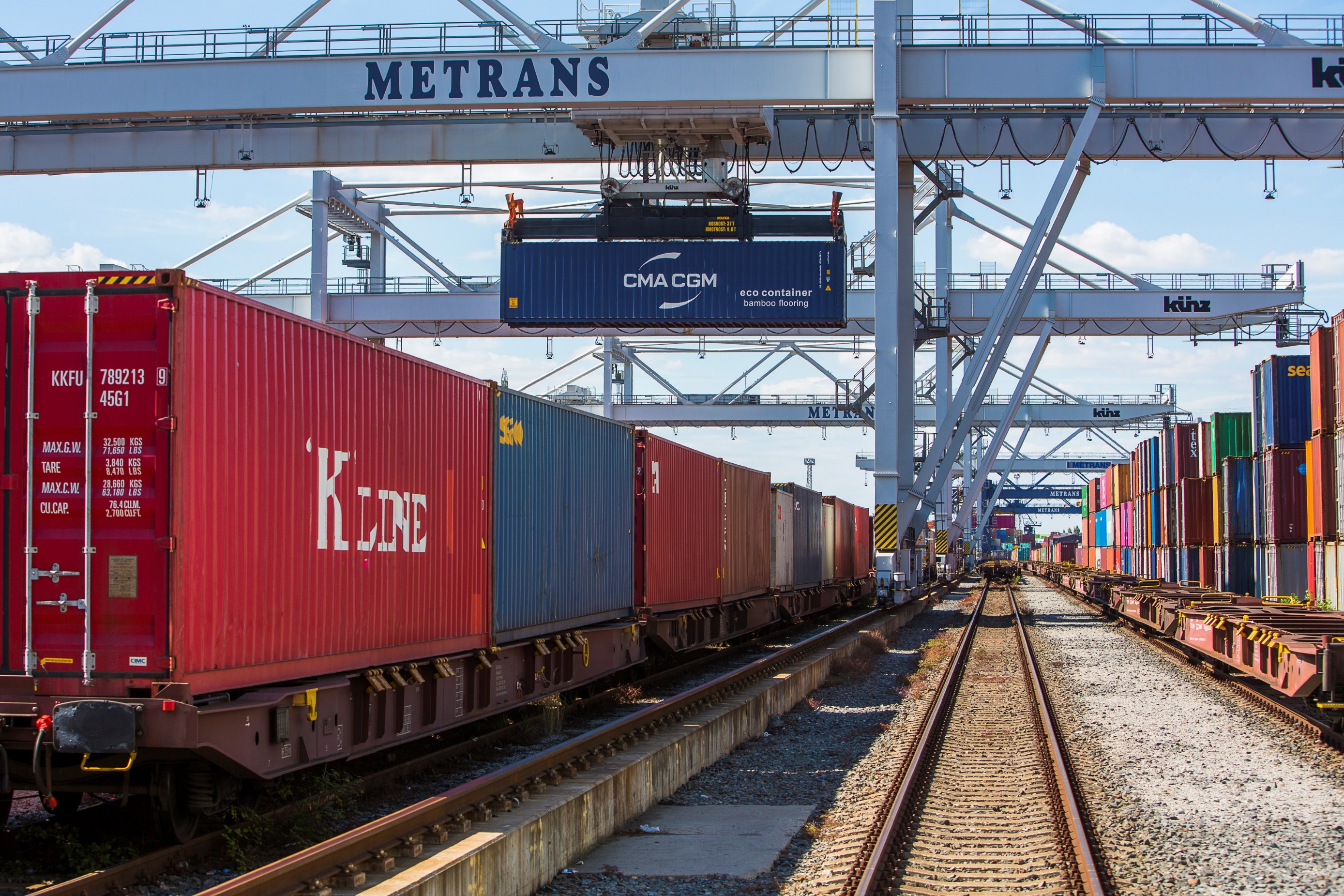 Why to choose our network for cargo from / to Far East?
Connect your cargo to METRANS network!
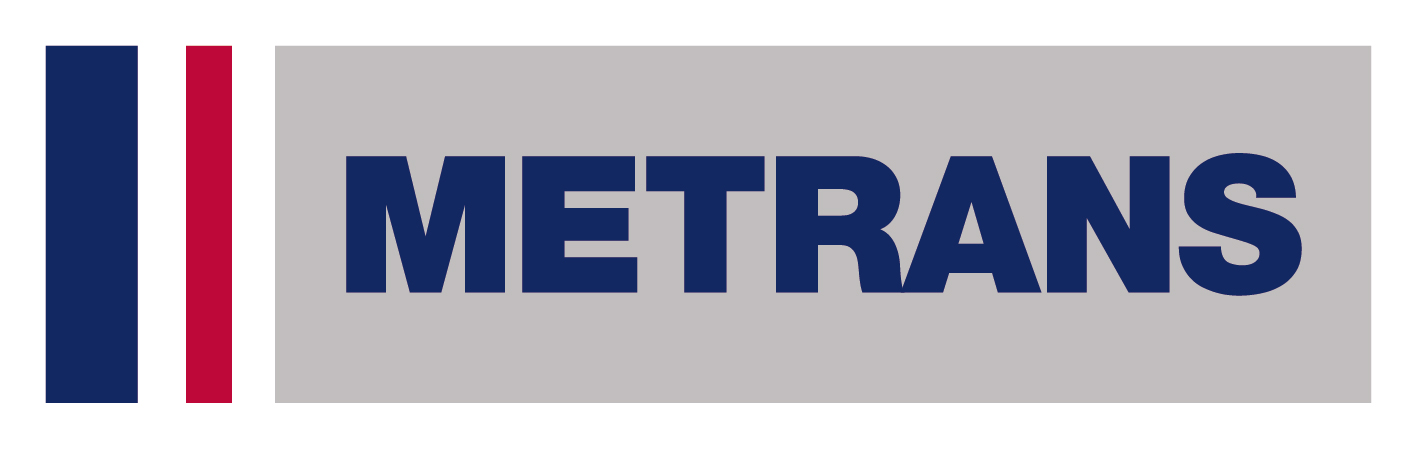 METRANS operates regular weekly trains and supports partners from 
     several Chinese origins as well as destinations and connecting them 
     with our network 
Only last / first mile from / to ´´HUB´´ or ´´END´´ terminal is arranged 
     by trucks 
By using of latest technologies and innovations on the field of 
     transport and handling we are reducing CO2 emissions as 
     much as possible.
Possibility to connect with terminals of other operators 
    using METRANS network within the whole Europe – 
    neutrality guaranteed
Dobra terminal on the border with Ukraine as 
    entry point to European Union and perfect 
    connection to METRANS network
Malaszewicze / Brest terminals 
    connected
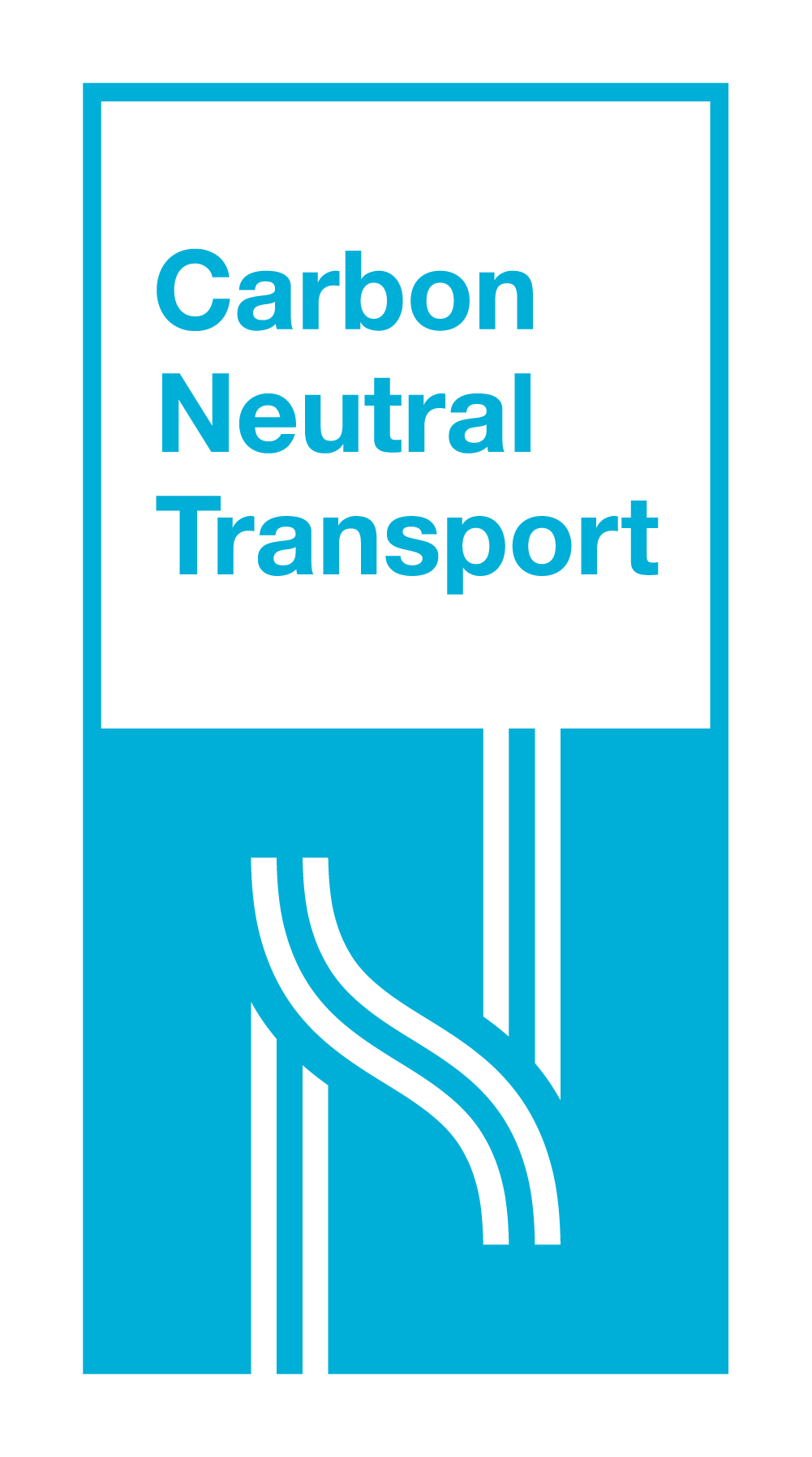 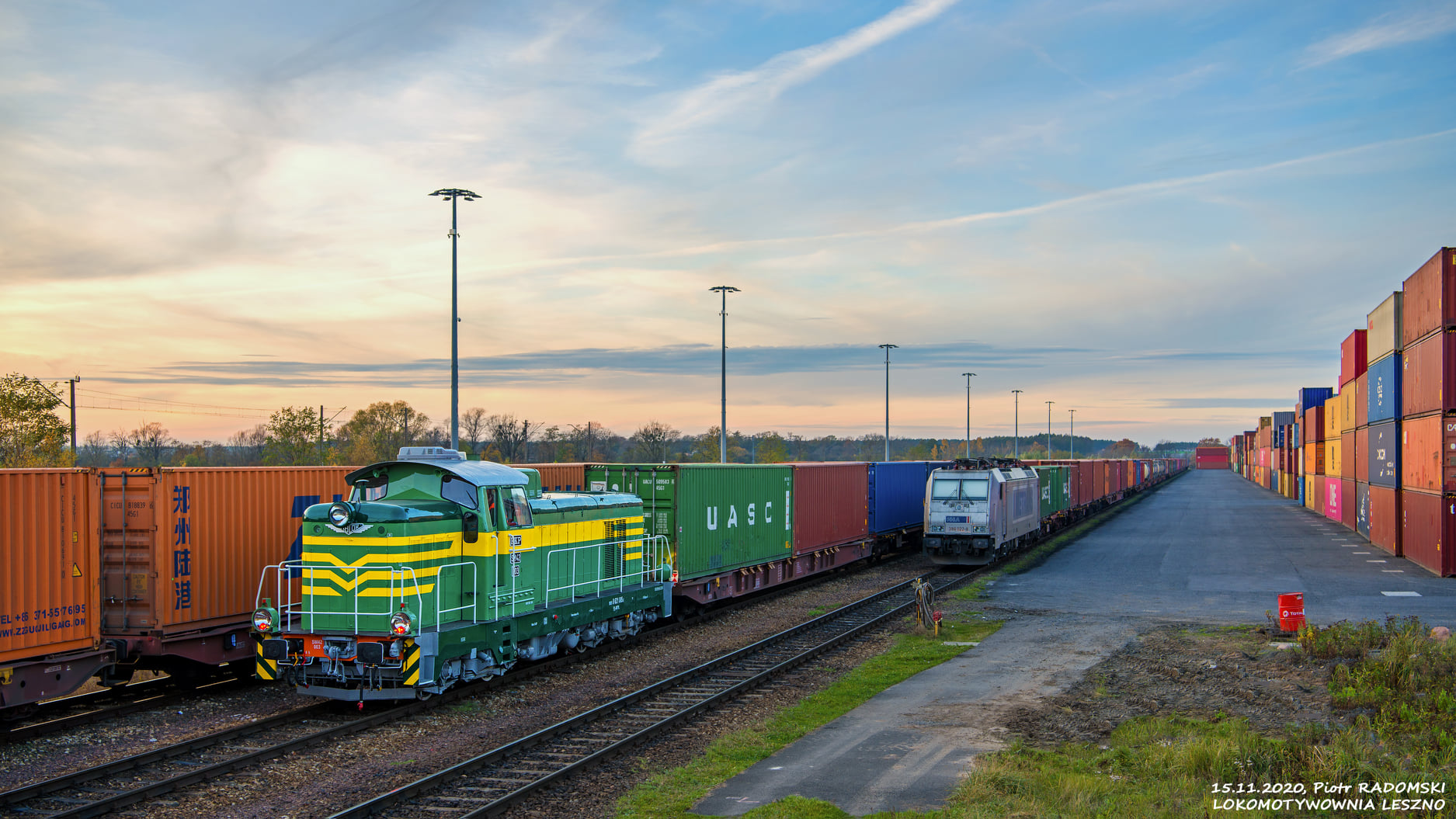 Why to choose our network for cargo from / 
to Far East?
Connect your cargo to METRANS network!
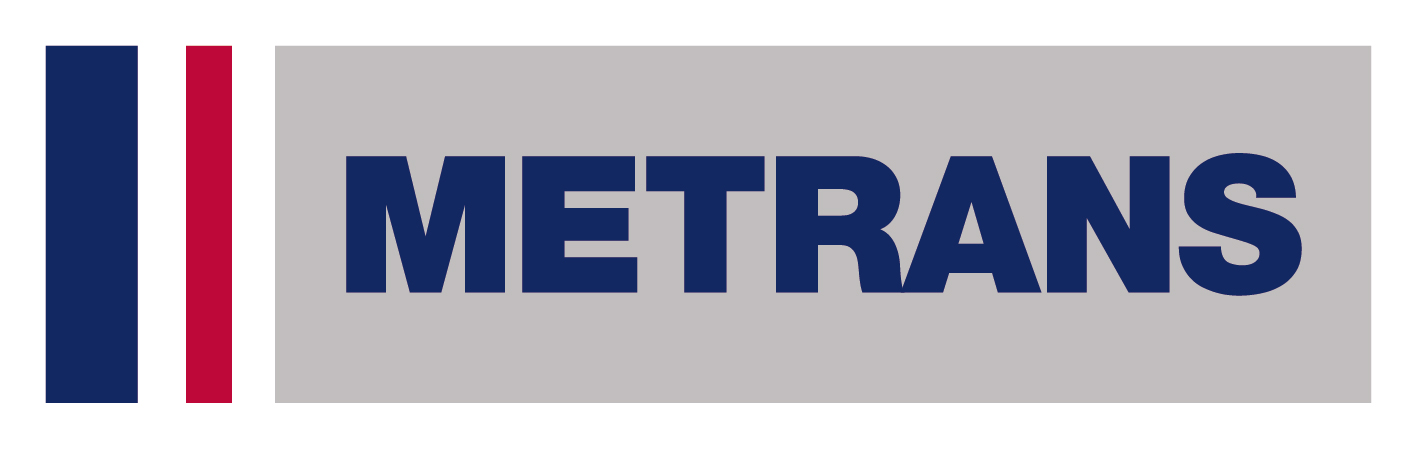 Strong and fast growing network of METRANS allows to find 
     the most efficient way for your cargo

Ability to combine export cargo from different European 
     countries and choose the nearest HUB terminal  
     (Ceska Trebova, Dunajska Streda or 
     Budapest)

Ready for a new alternative solution (i.e. via 
     Turkey/Azerbaijan/Constanta to EU )
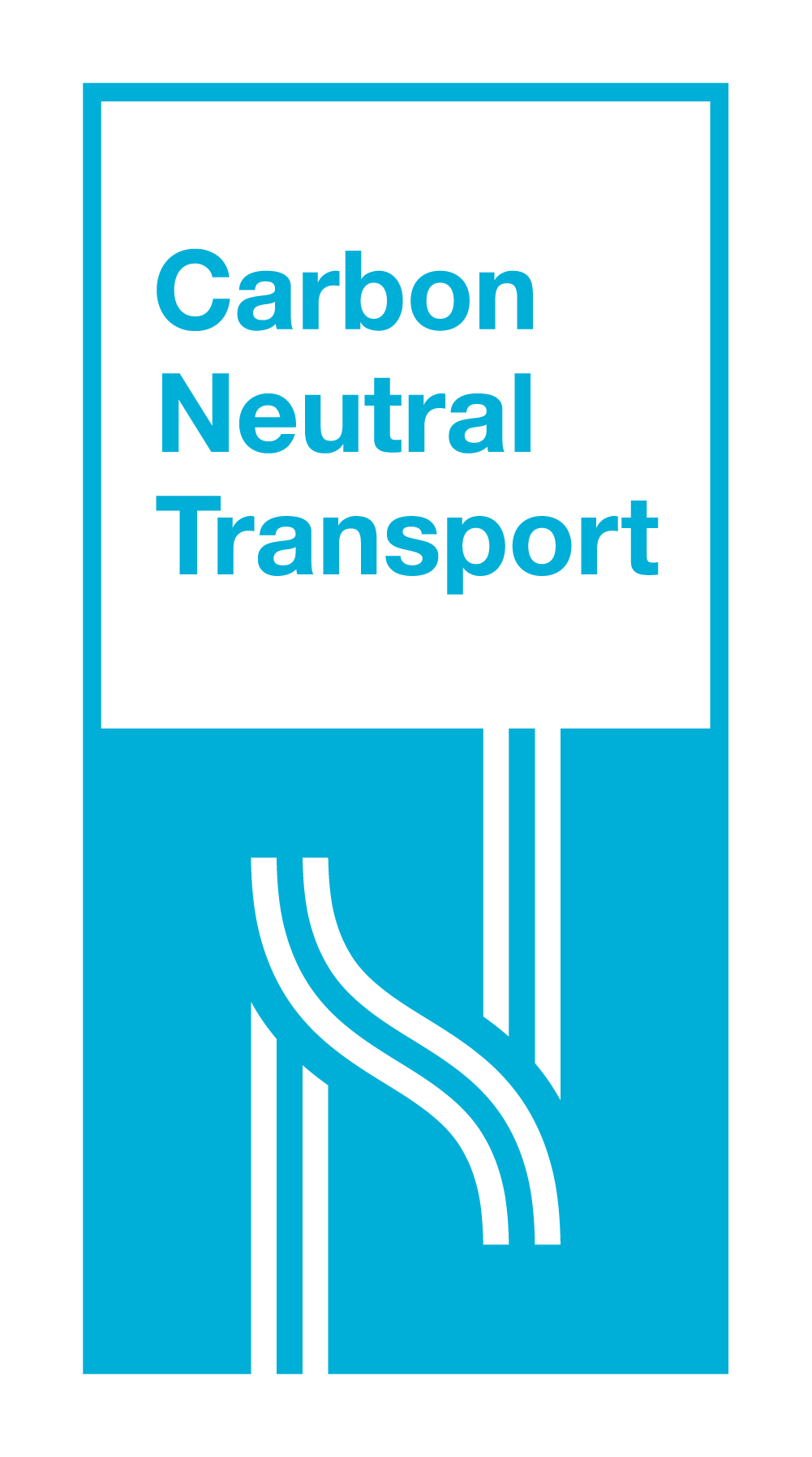 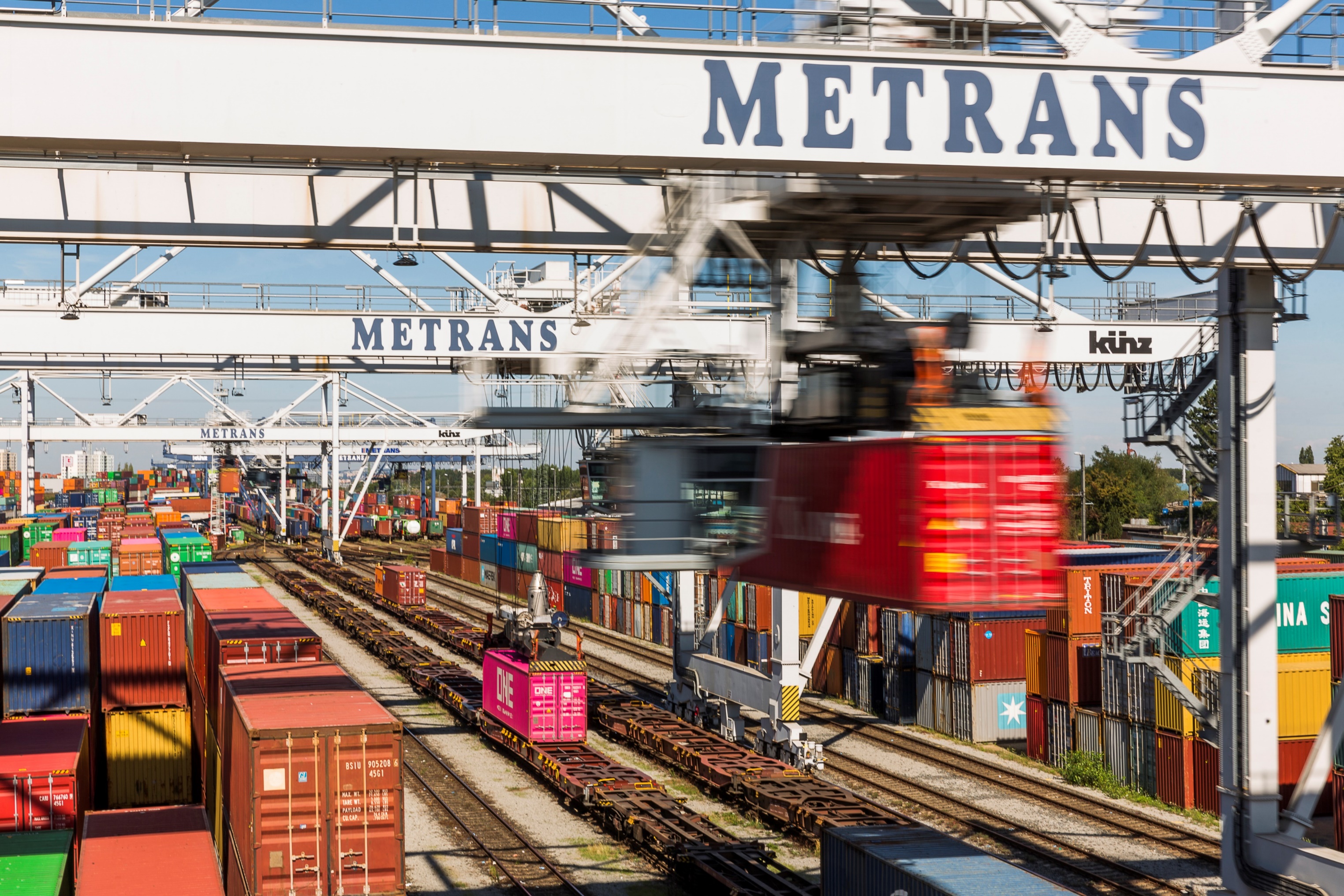 Why to choose our network for cargo from / 
to Far East?
Connect your cargo to METRANS network!
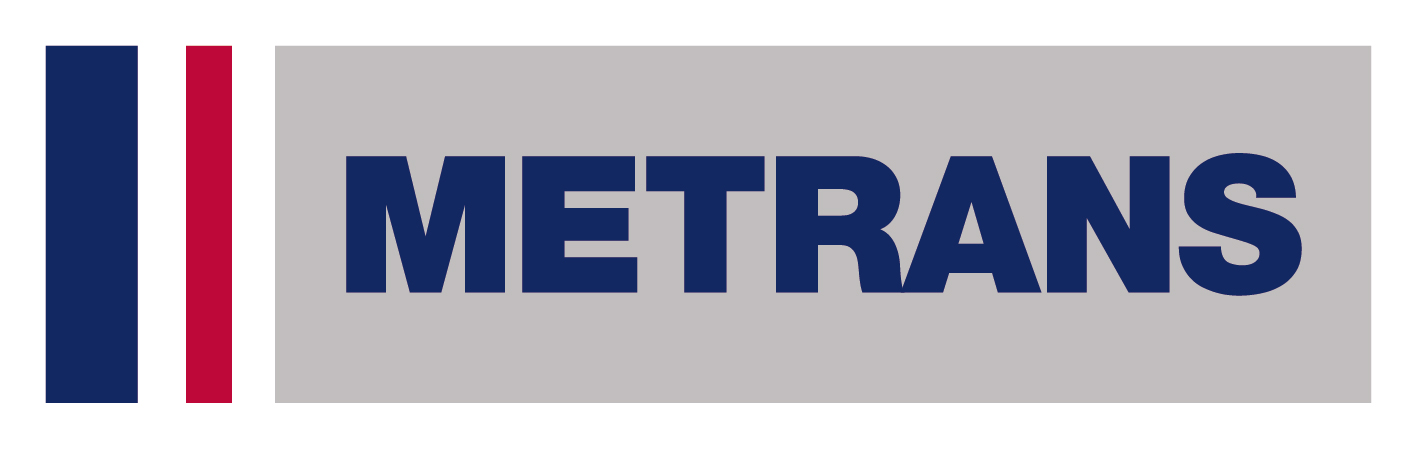 METRANS keeps neutrality also on the movements 
     connected to SILK ROAD

High quality service – METRANS keeps on all of 
      his services highest standards

Cargo connected to Europe largest  rail & 
      terminal network

Wide range of benefits to our customers
Customs clearance directly at the terminal
Chinese speaking employee
Dedicated customer service desk for 
    shipments connected to SILK ROAD
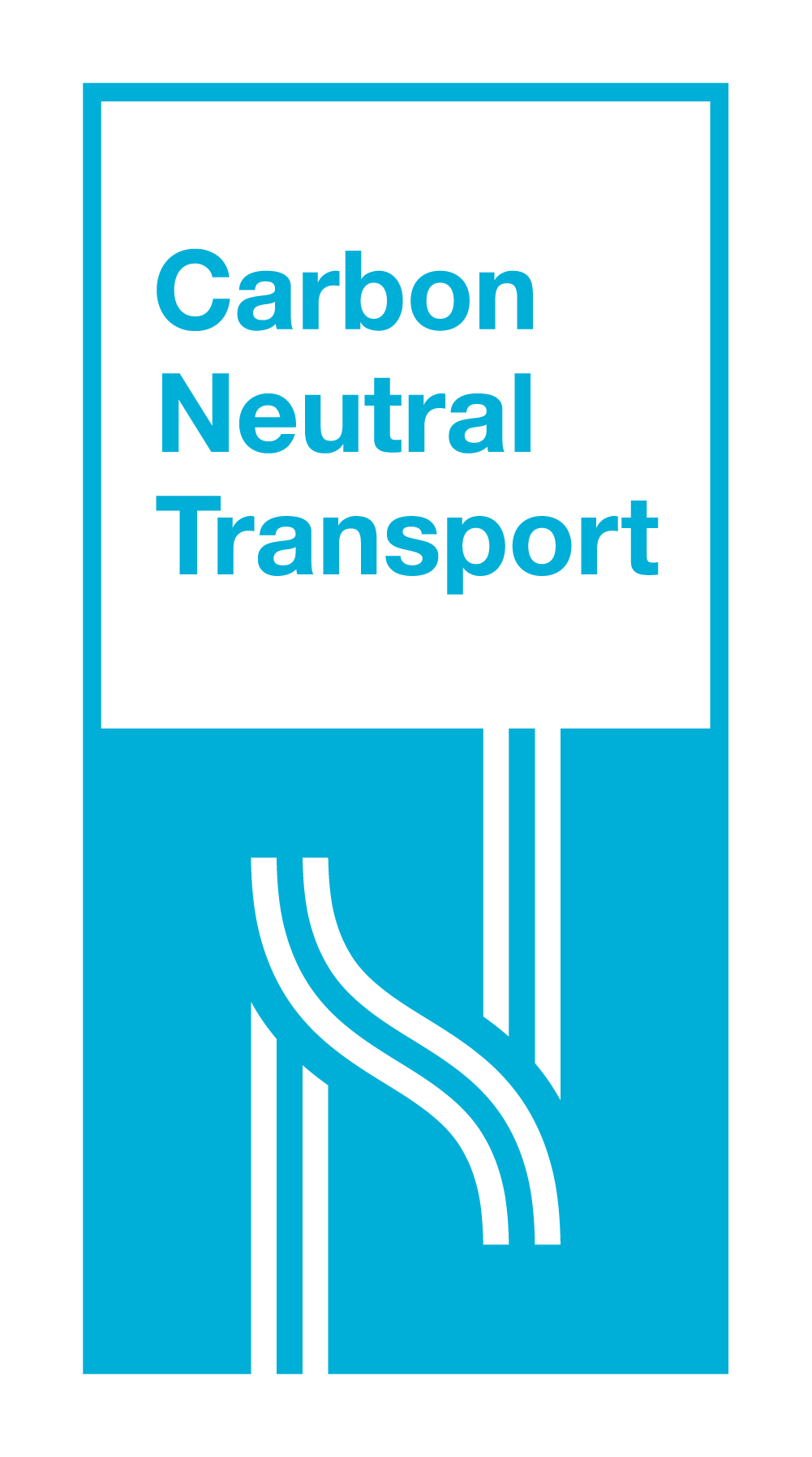 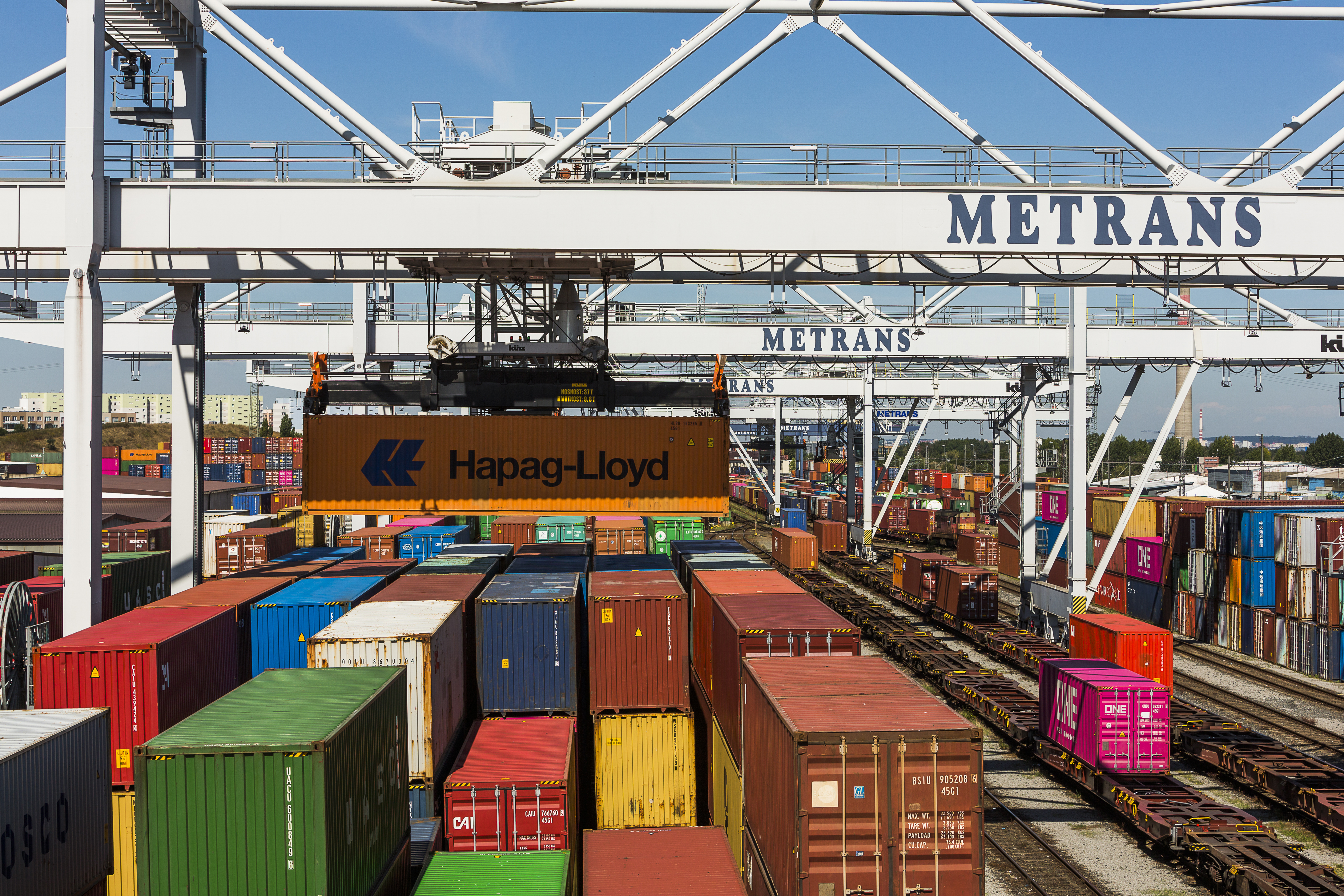 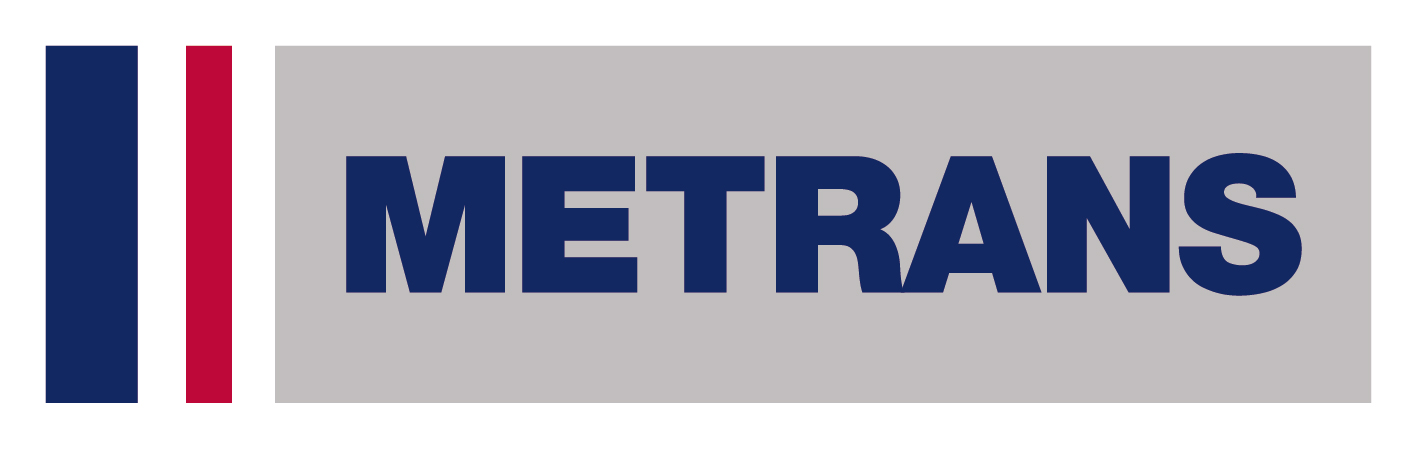 THANK YOU
FOR YOURATTENTION!
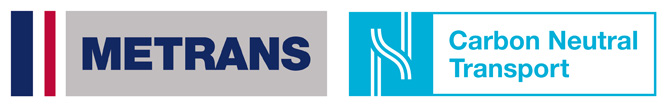 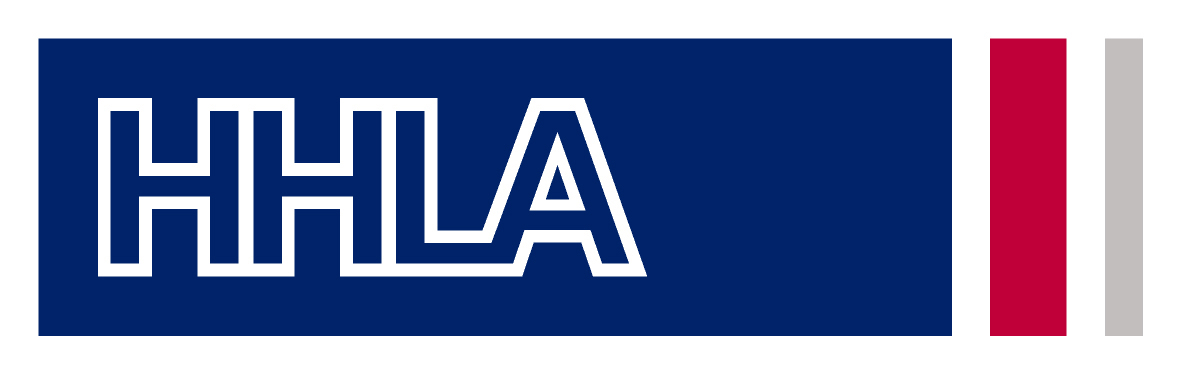